Publishing Your App/Game
Windows 8.1  Windows Phone 8.1  … and more!
By Shahed Chowdhuri
Sr. Technical Evangelist
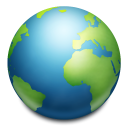 WakeUpAndCode.com
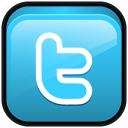 @shahedC
[Speaker Notes: Title Page: Publishing Your App/GameWindows  Windows Phone  … and more!

By Shahed Chowdhuri
Sr. Technical Evangelist

Blog: WakeUpAndCode.com
Twitter: @shahedC]
Agenda
[Speaker Notes: Agenda
Open Developer Account
> Certificate, Windows Store
> Store Graphics, Package
> Publish!
Windows Phone, Alt Tools]
Tools & Technologies
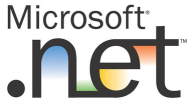 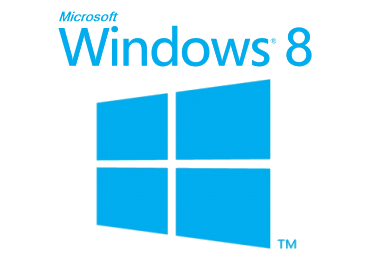 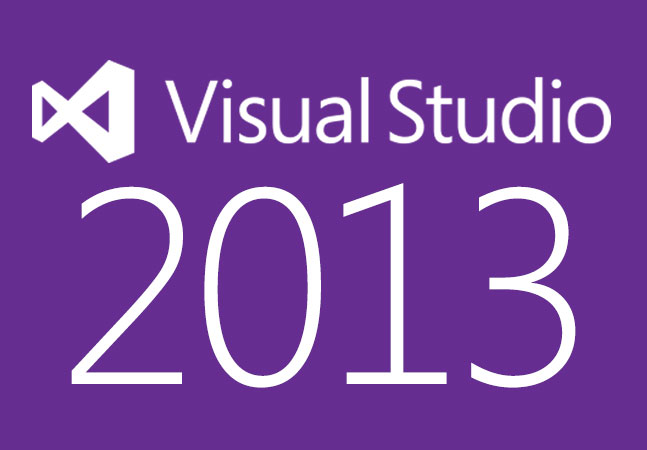 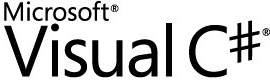 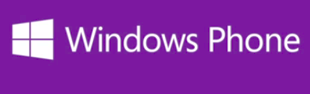 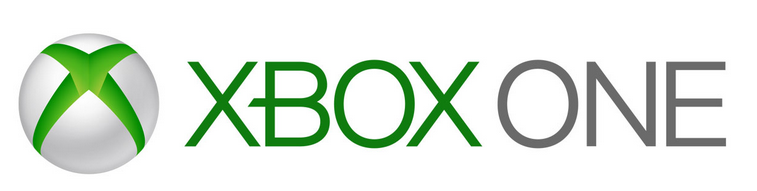 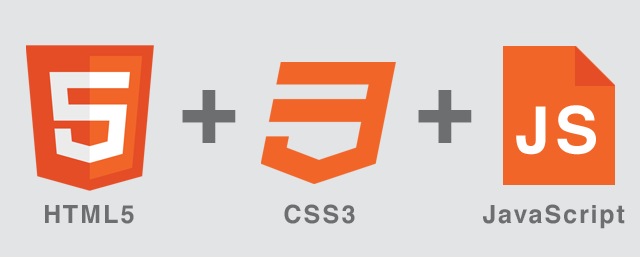 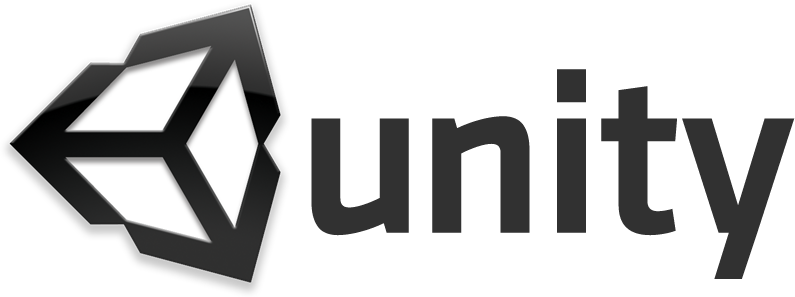 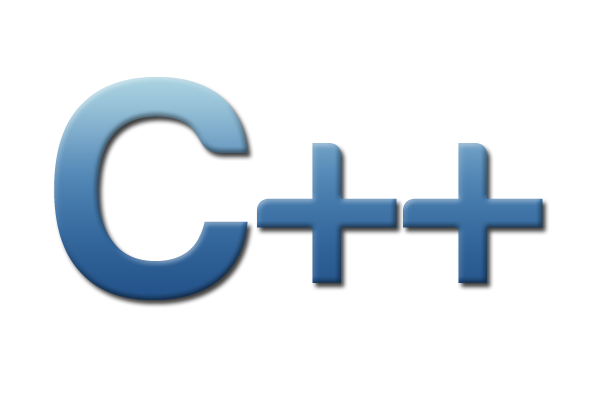 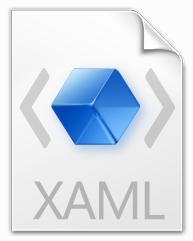 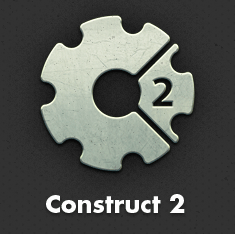 +
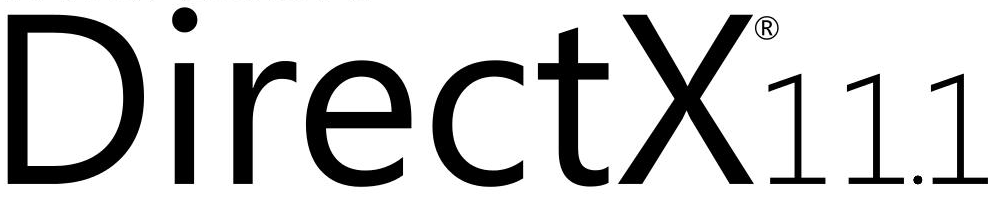 [Speaker Notes: Tools & Technologies
Visual Studio 2013
Windows 8
Microsoft .NET and Visual C#
Windows Phone
HTML5/CSS/JS
Xbox One
Unity
C++ and DirectX 11.1+
XAML
Construct 2]
Open Developer Account
[Speaker Notes: Open Developer Account]
Open Developer Account: Step 1
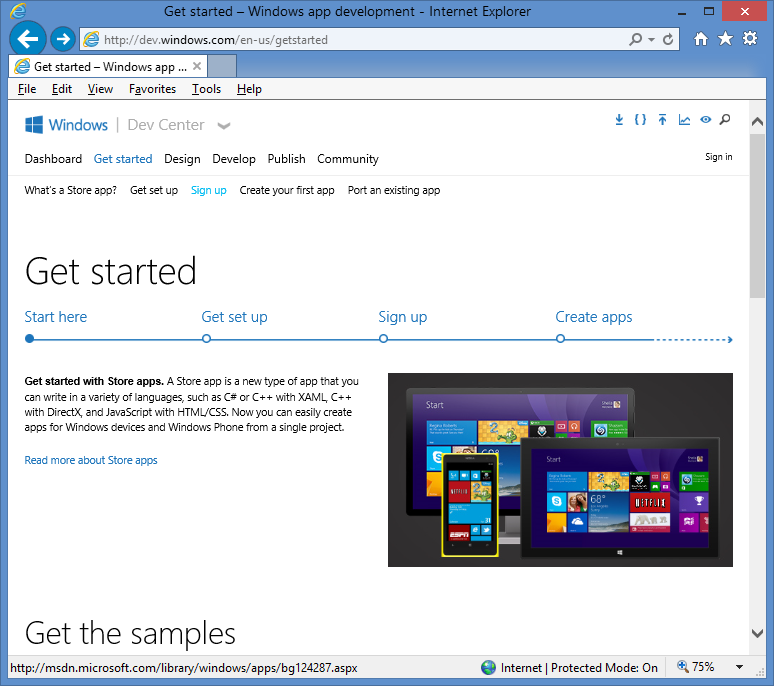 Sign up for a 
developer account on:
http://dev.windows.com

Click “Get Started”
Click “Sign up”
Open Developer Account: Step 2
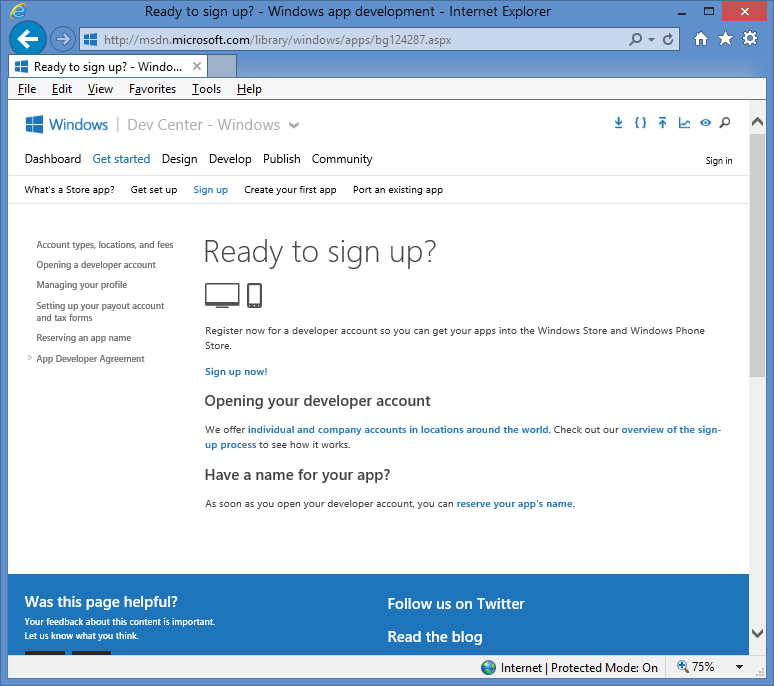 Follow the onscreen
instructions to 
set up your
developer account
Create Certificate
[Speaker Notes: Create Certificate]
Create Certificate: Step 1
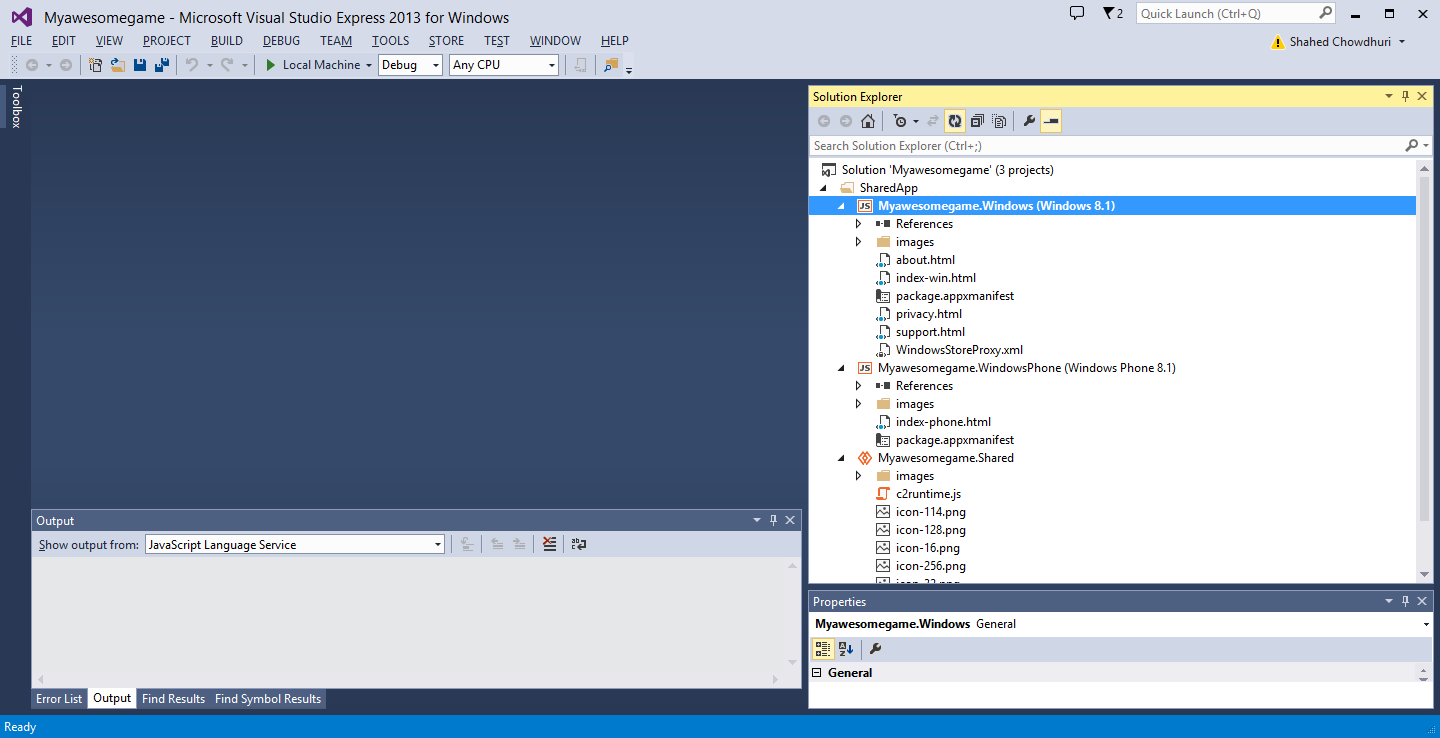 Open your solution 
in Visual Studio
NOTE: This example shows Visual Studio Express 2013 for Windows, running on Windows 8.1
Create Certificate: Step 2
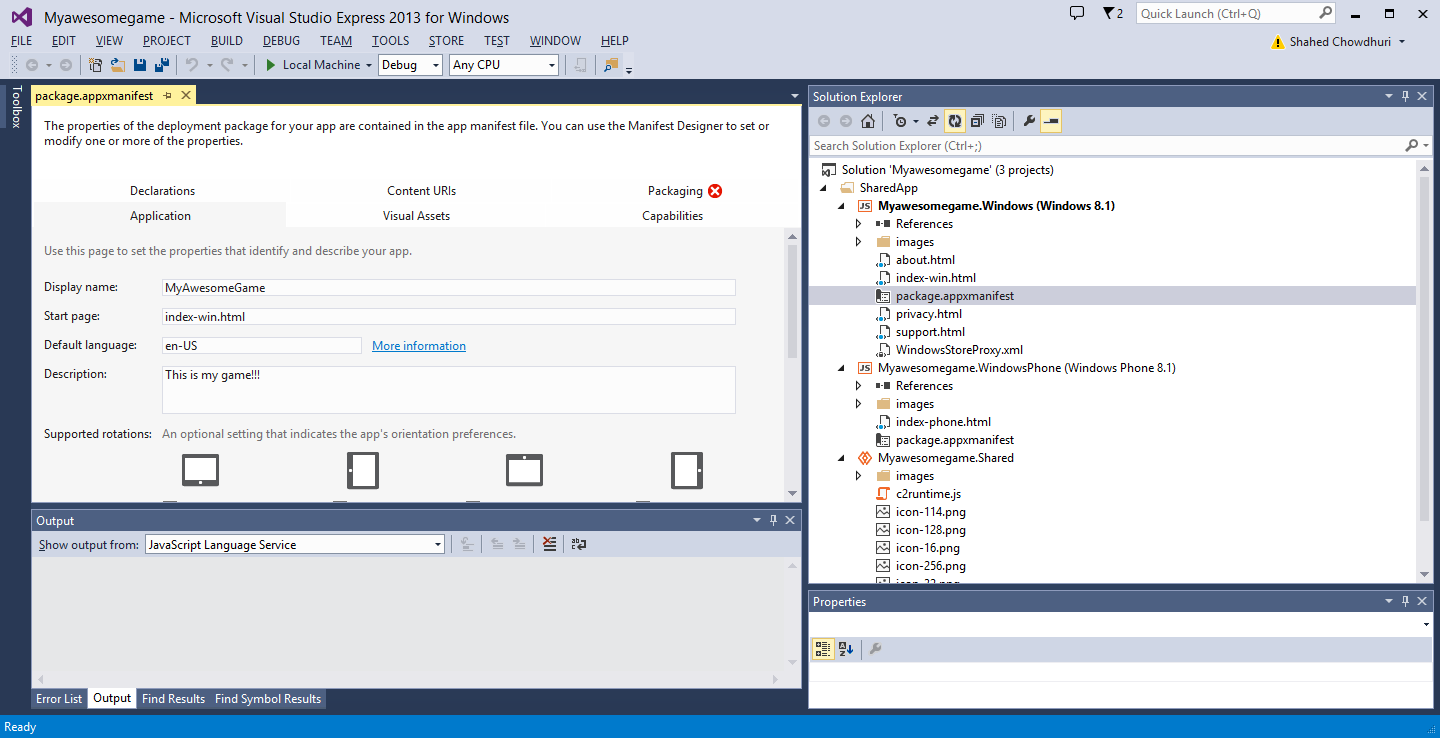 Open the file
“package.appxmanifest”
Create Certificate: Step 3
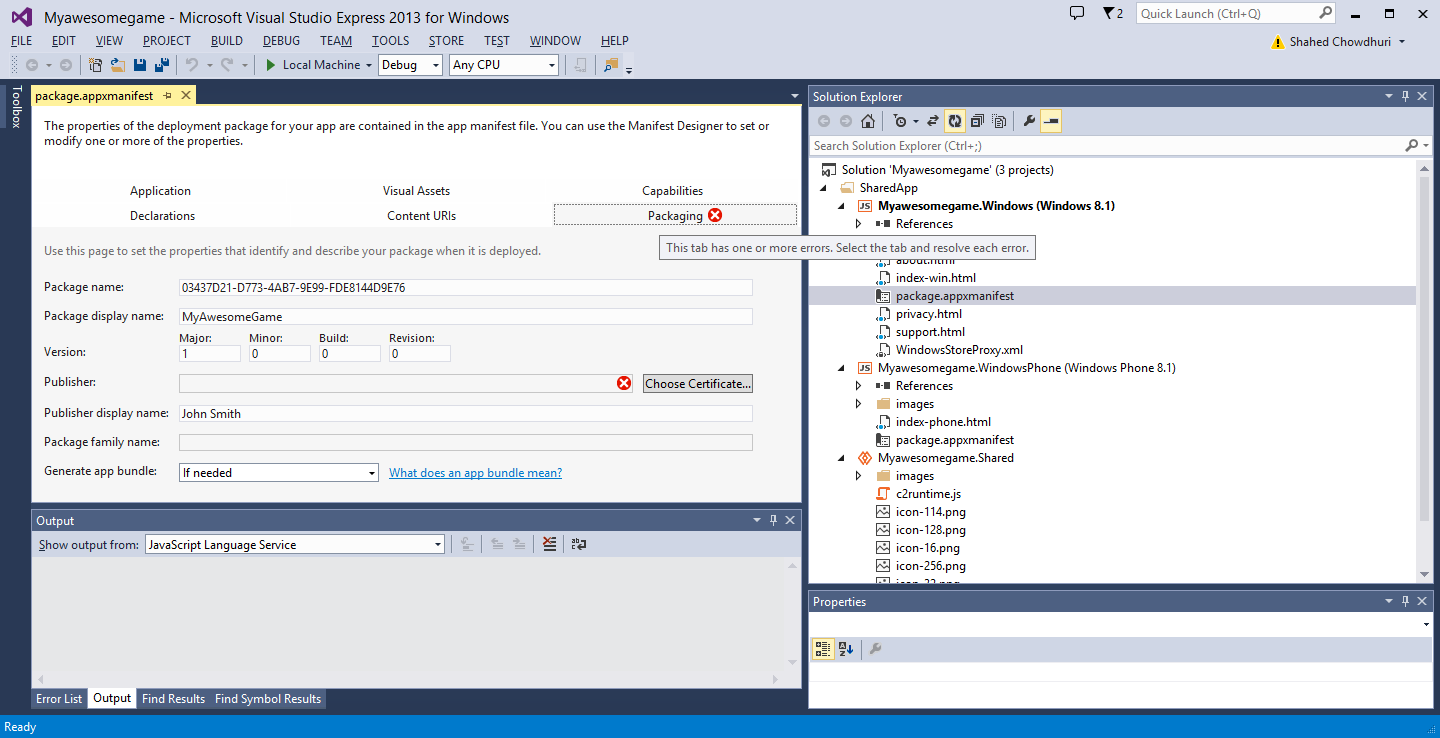 Click on 
Packaging tab
Create Certificate: Step 4
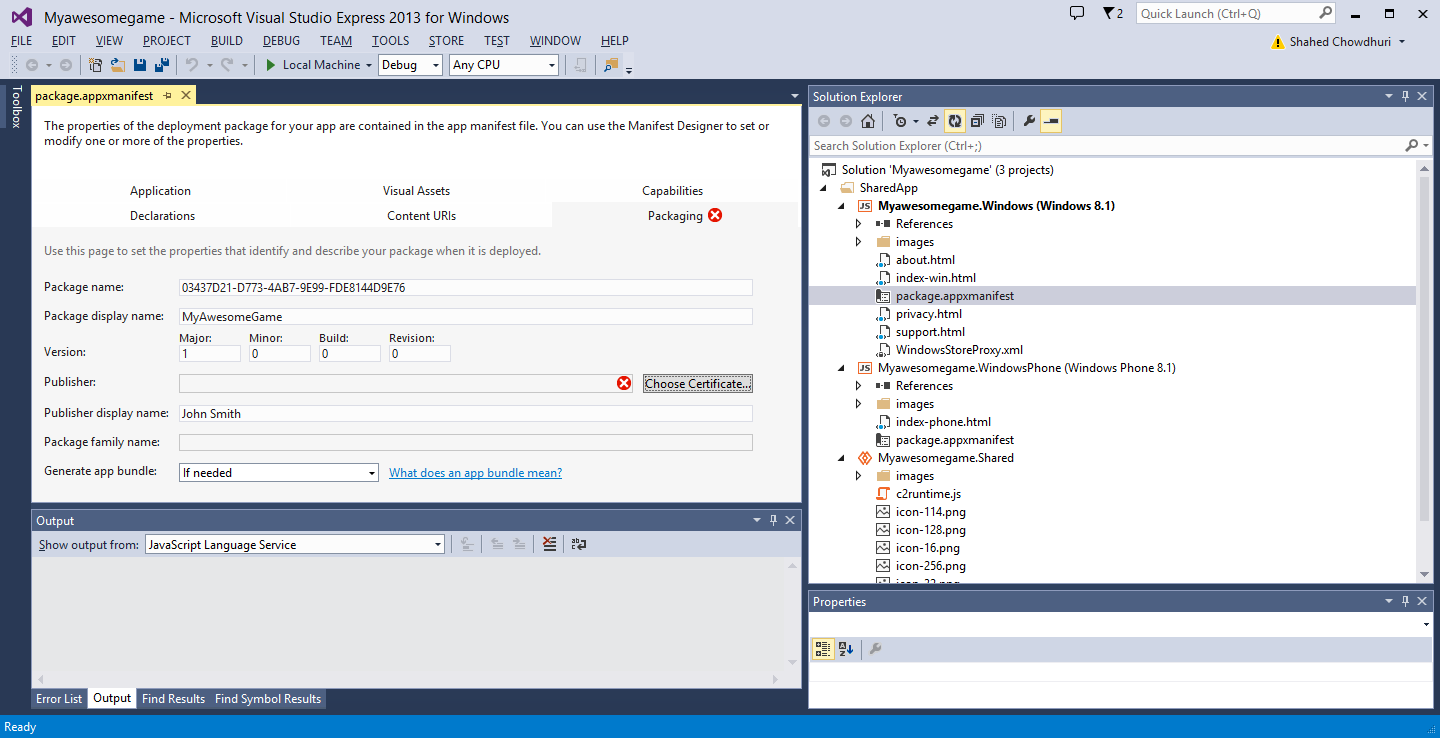 Click on Choose
Certificate
Create Certificate: Step 5
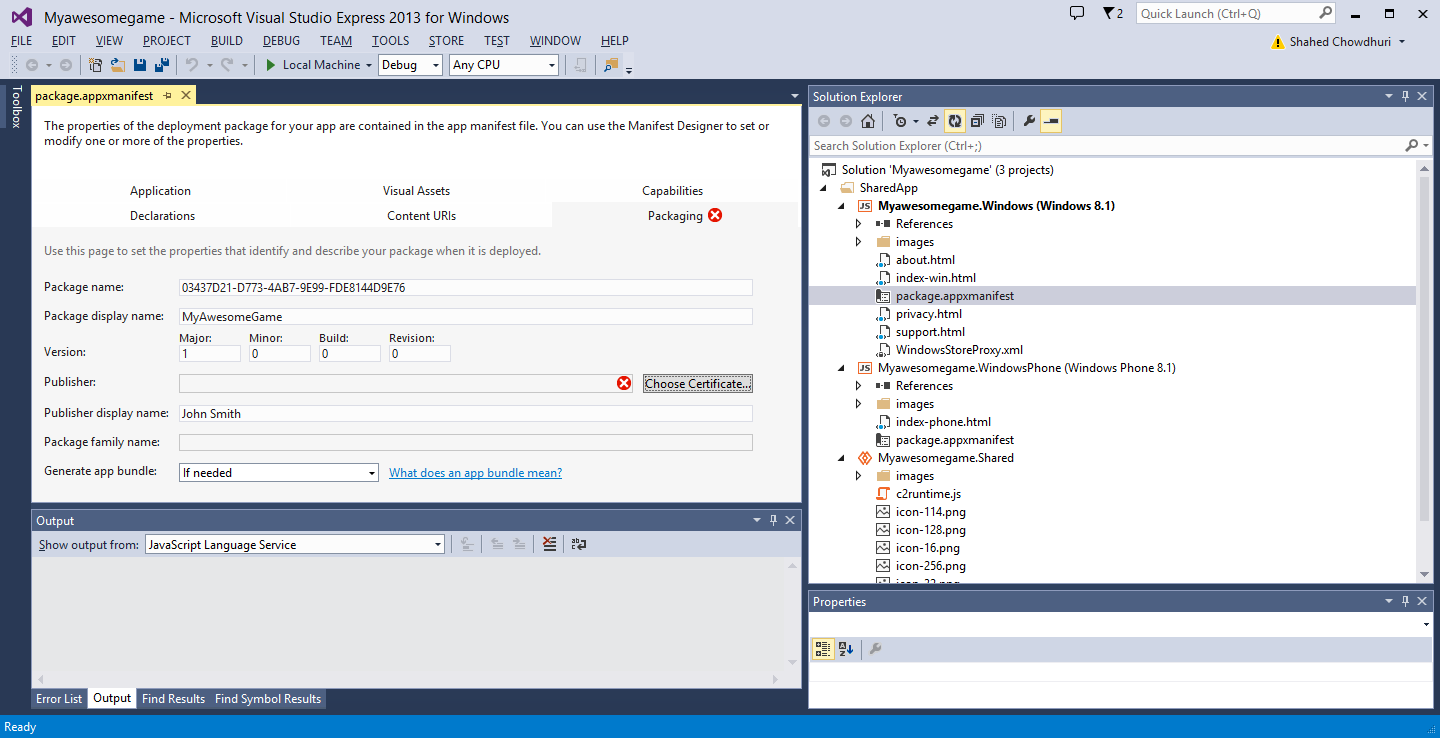 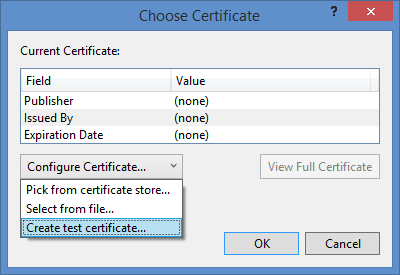 Select
“Create test
Certificate…”
Click “OK”
Create Certificate: Step 6
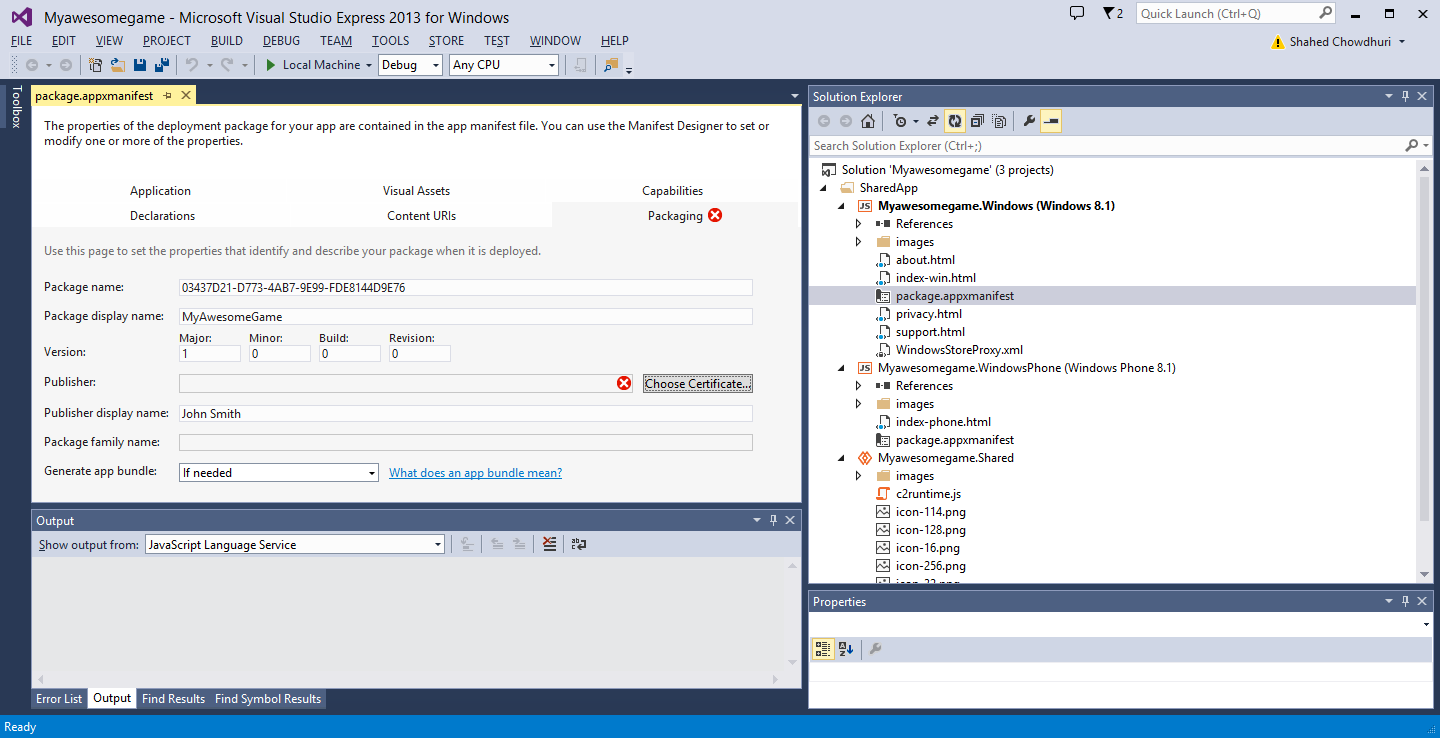 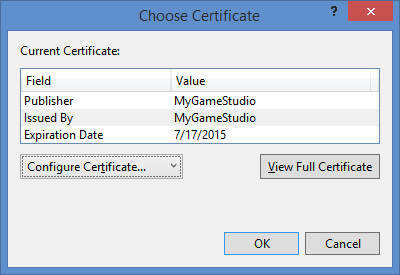 Click “OK”
Create Certificate: Step 7
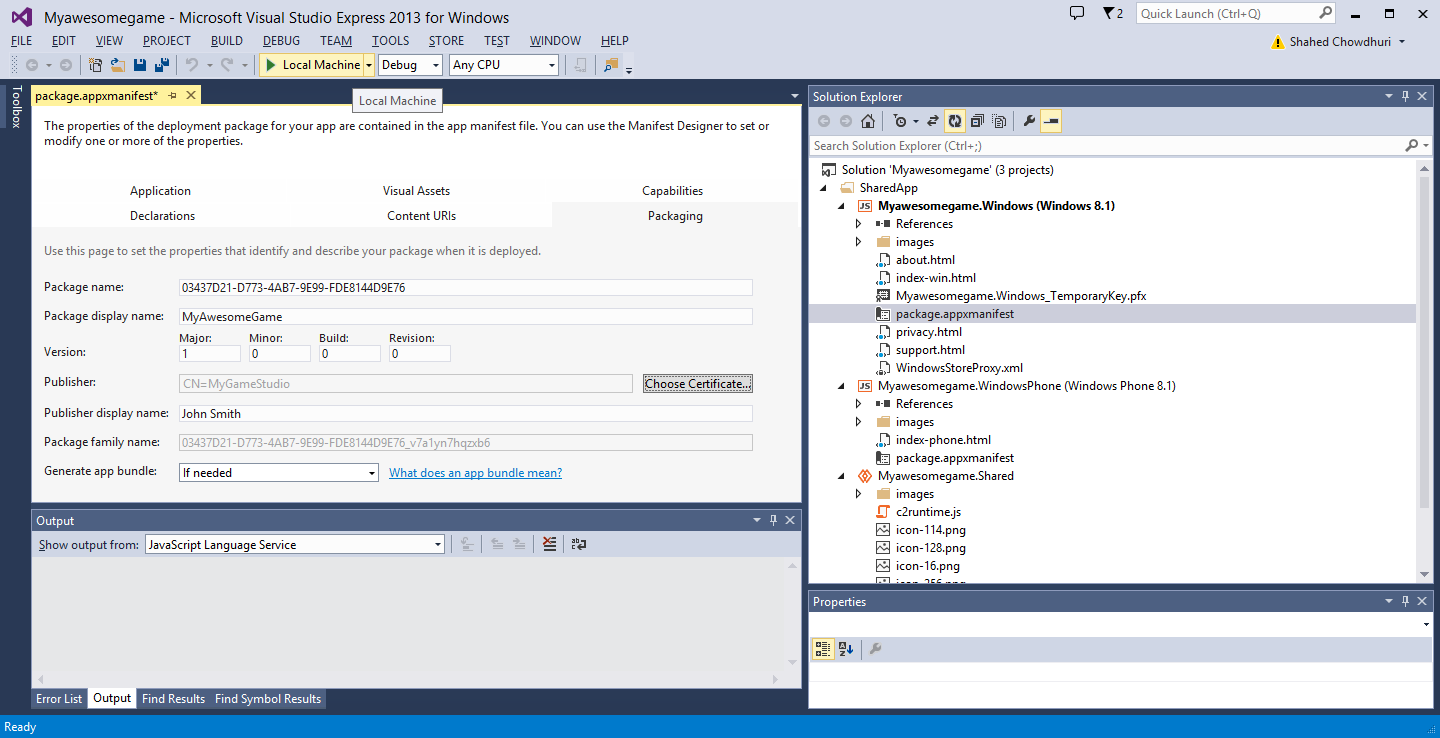 Click “Play” button to run it
NOTE: This step assumes that you’re running Windows 8.1
Associate with Windows Store
[Speaker Notes: Associate with Windows Store]
Associate with Windows Store: Step 1
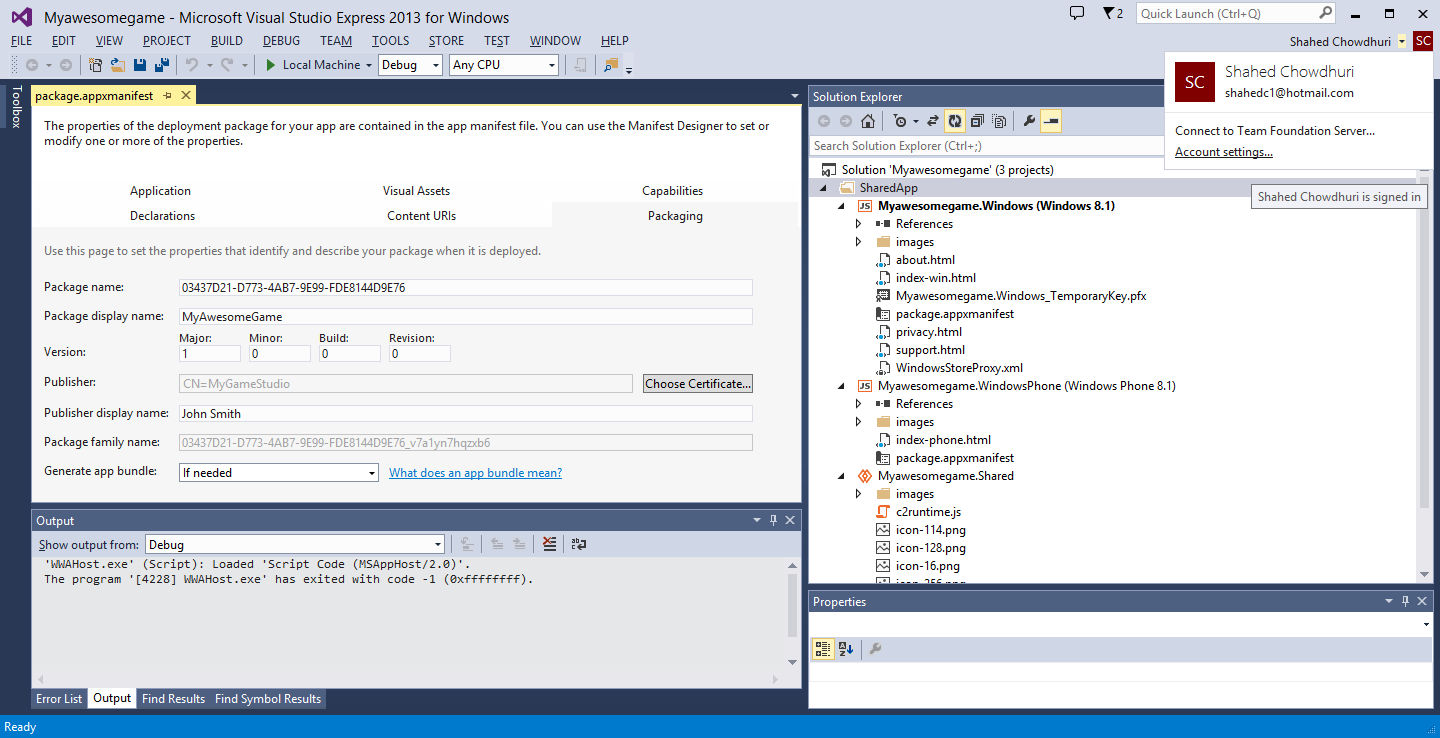 Log in with your 
dev account
Associate with Windows Store: Step 2
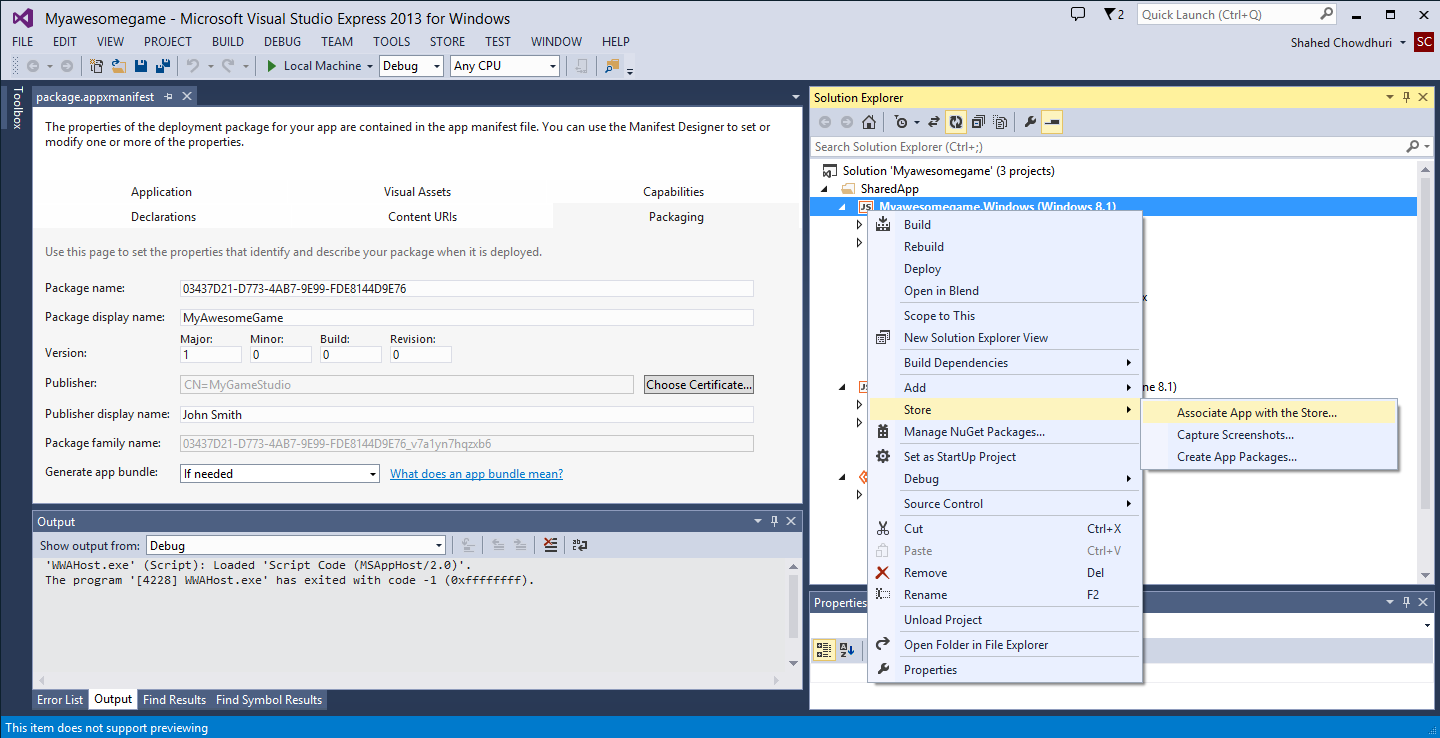 Right-click project,
… then select Store
Associate with Windows Store: Step 3
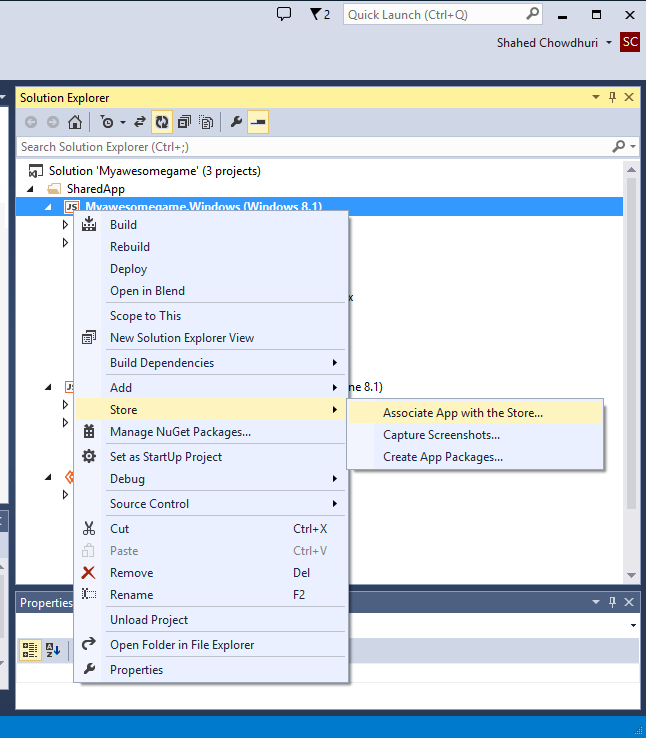 Associate App with the Store…
Associate with Windows Store: Step 4
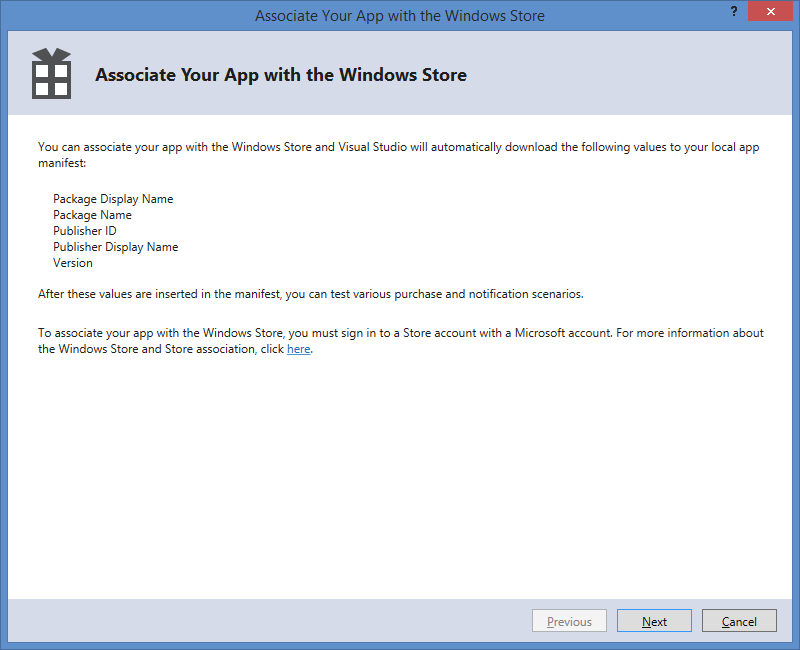 Click Next to Log In 
then associate your app 
with the Windows Store
Associate with Windows Store: Step 5
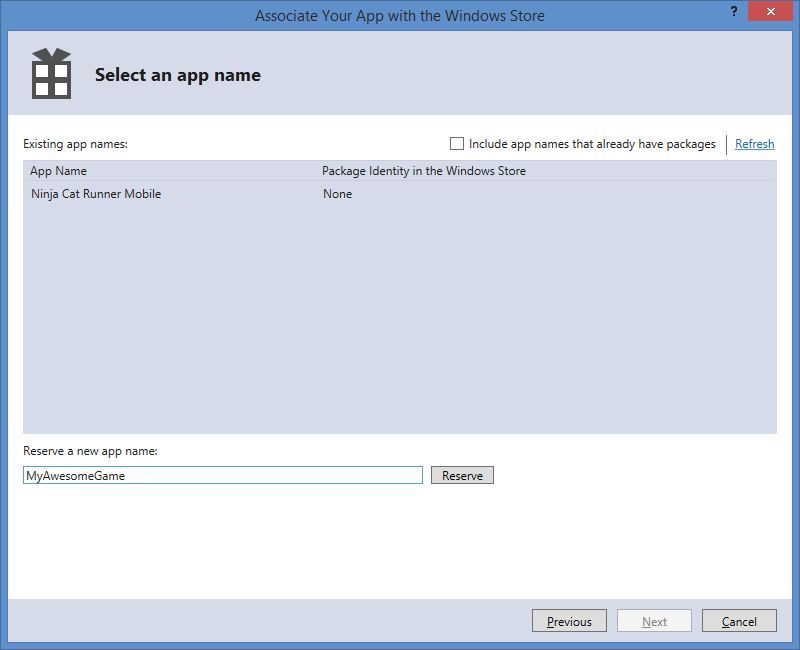 Select an existing 
App Name

- OR - 

Reserve a new 
app name, then 
select it
Associate with Windows Store: Step 6
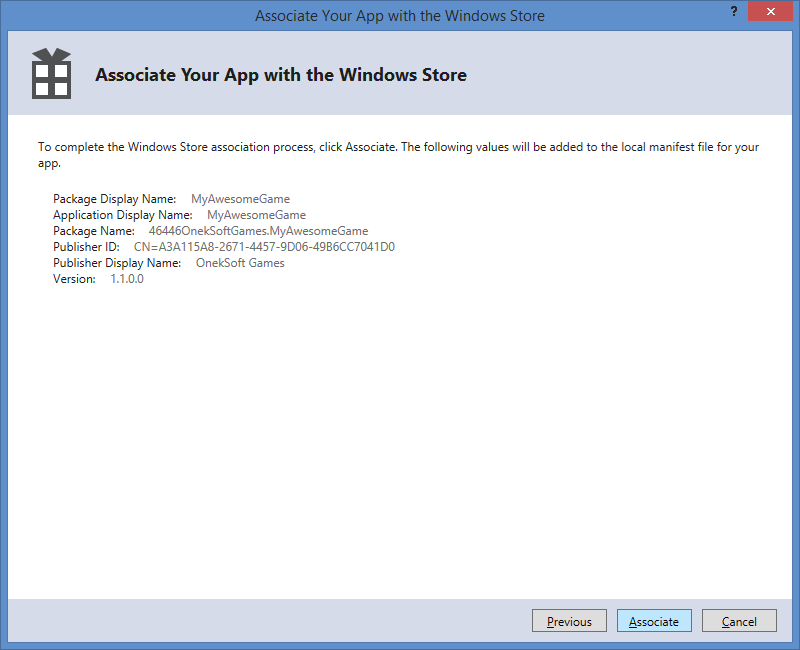 Click “Associate”
Create Store Graphics
[Speaker Notes: Create Store Graphics]
Create Store Graphics: Step 1
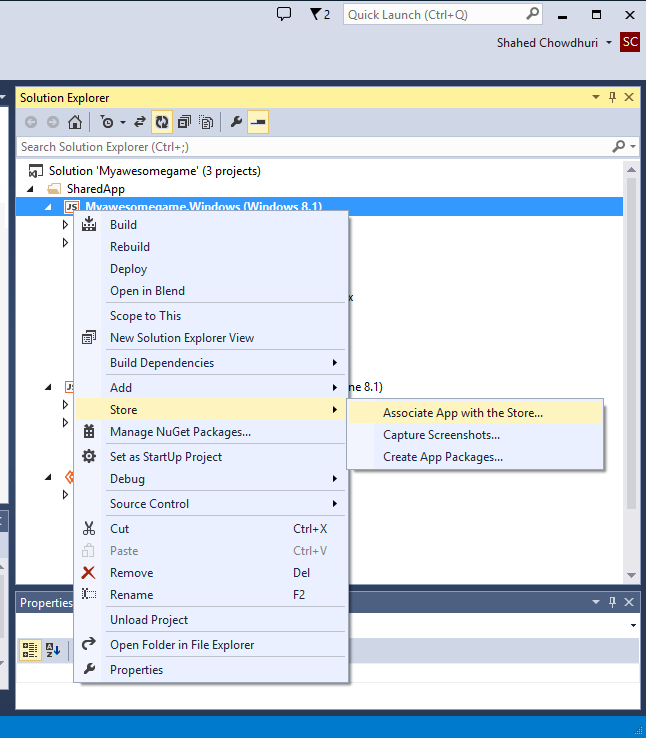 Capture Screenshots
Create Store Graphics: Step 2
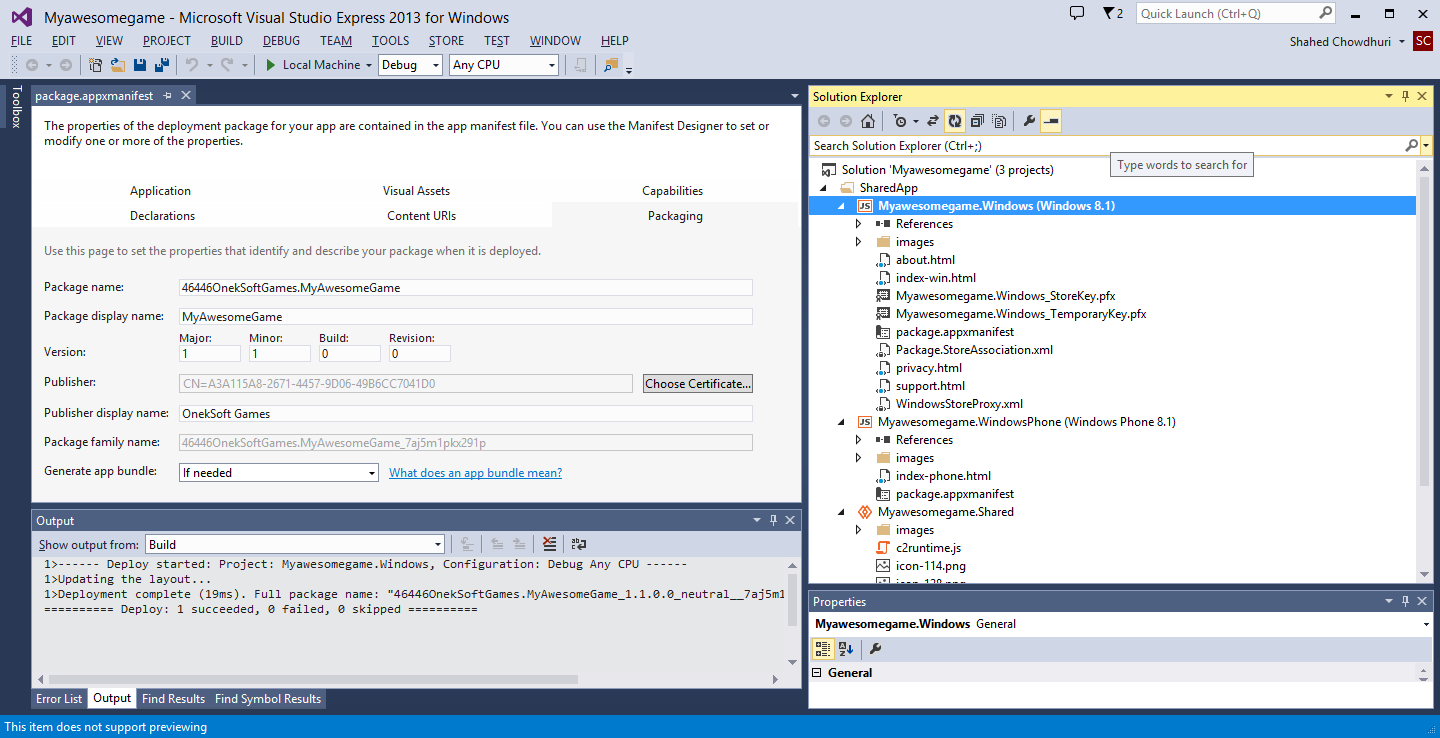 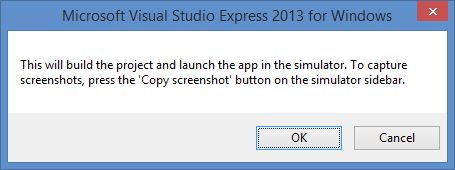 Click “OK”
Create Store Graphics: Step 3
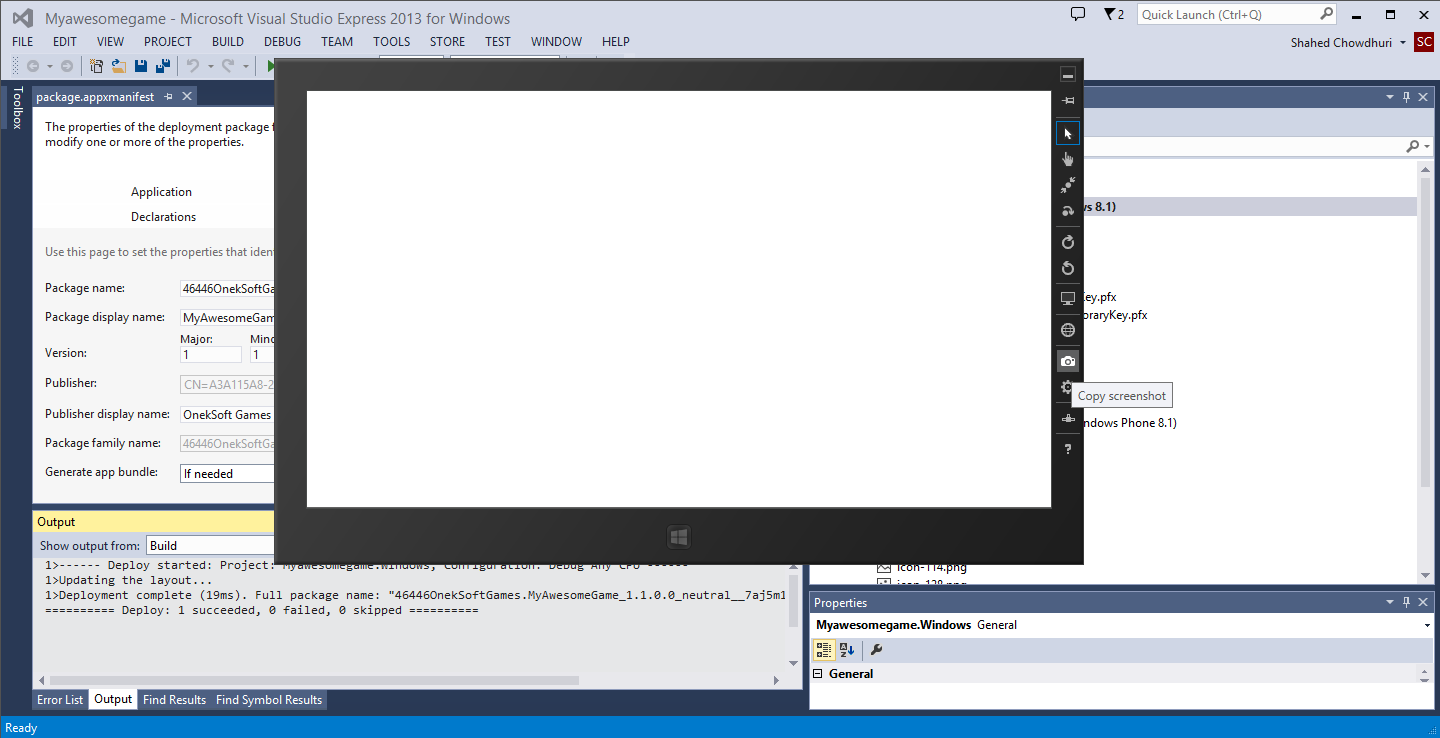 Copy Screenshots
in the Simulator
Create Store Graphics: Step 4
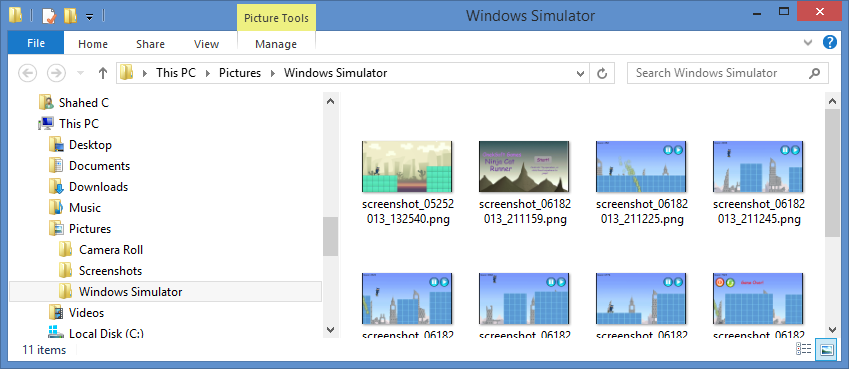 Verify the screenshots in your “Pictures” folder, 
“Windows Simulator” subfolder
Create Store Graphics: Step 5
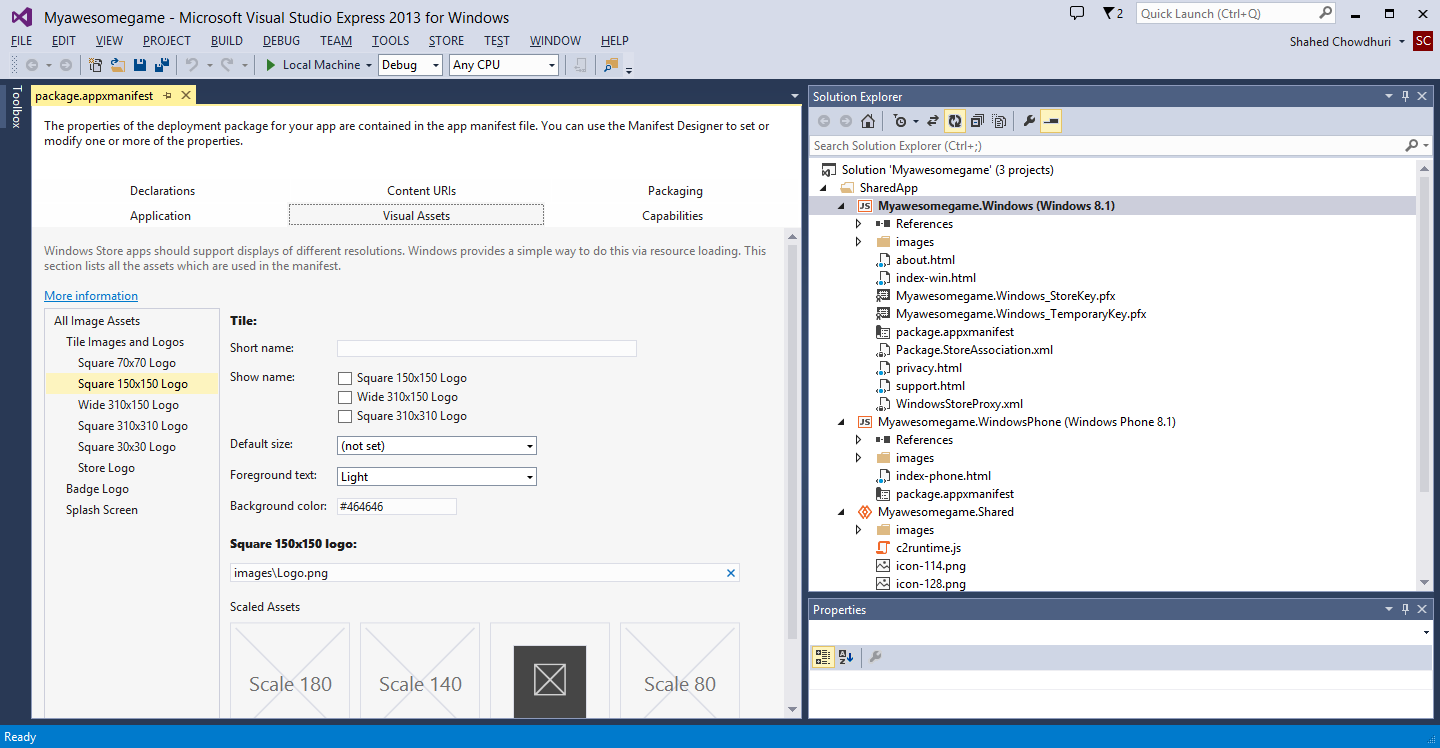 Identify 
placeholder 
images
Create Store Graphics: Step 6
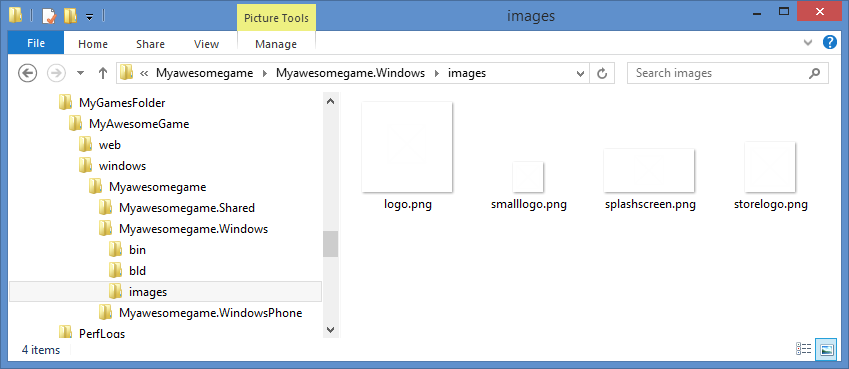 Edit or replace these images with your own
Create and Certify Package
[Speaker Notes: Create and Certify Package]
Create and Certify Package: Step 1
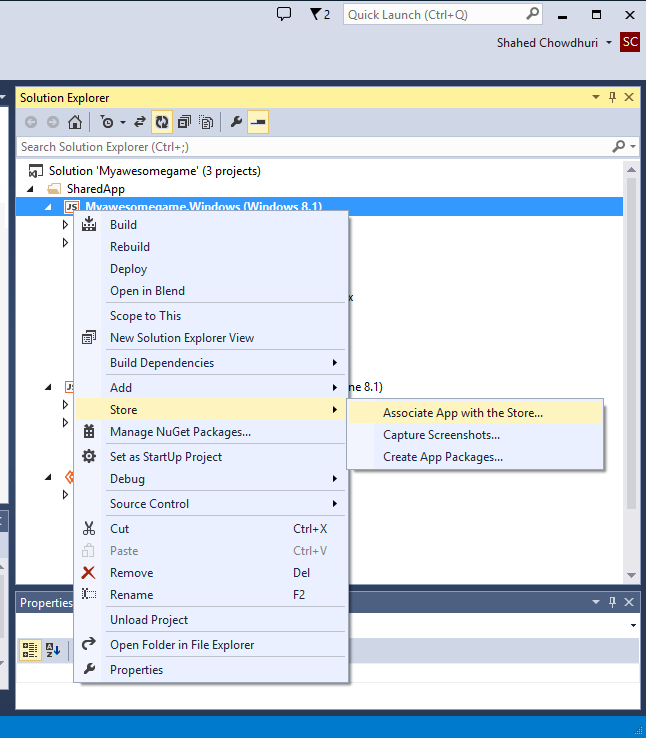 Create App Packages…
Create and Certify Package: Step 2
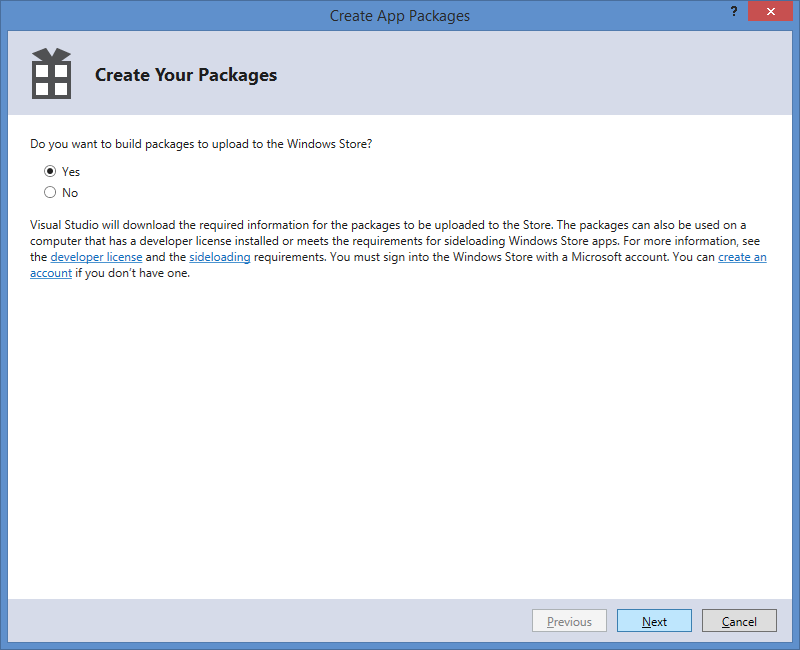 Click “Next” to Proceed
(log in if necessary)
Create and Certify Package: Step 3
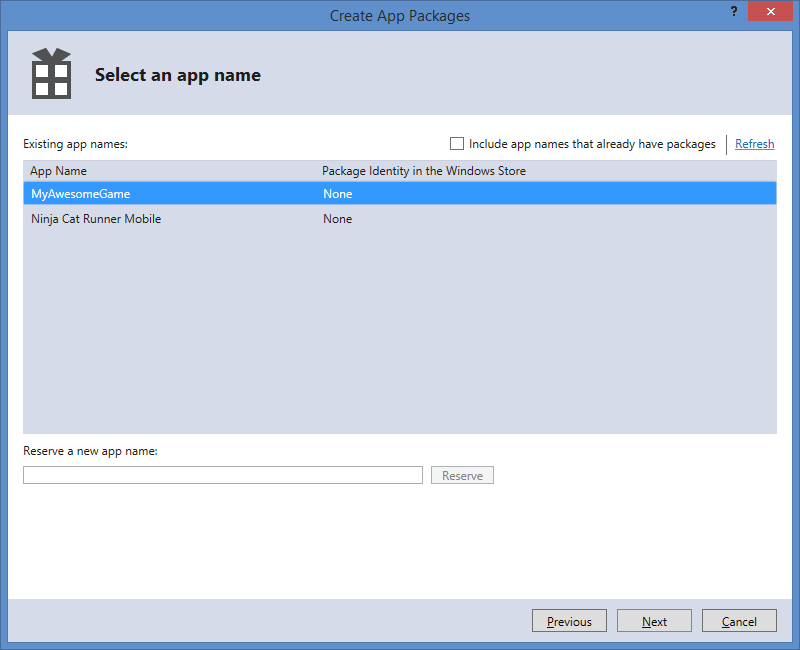 Select an existing 
App Name
… then, click “Next”
Create and Certify Package: Step 4
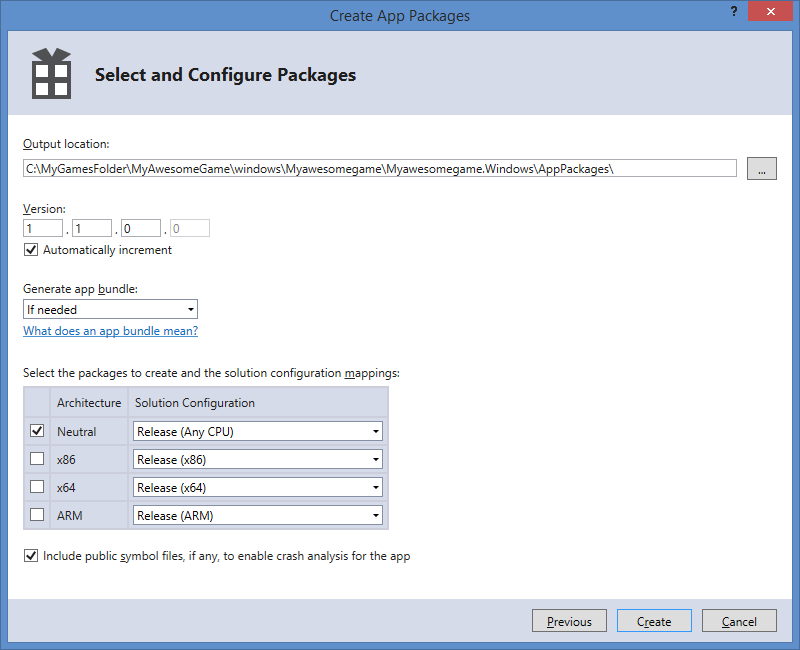 Observe the
AppPackages
location
… then, click “Create”
Create and Certify Package: Step 5
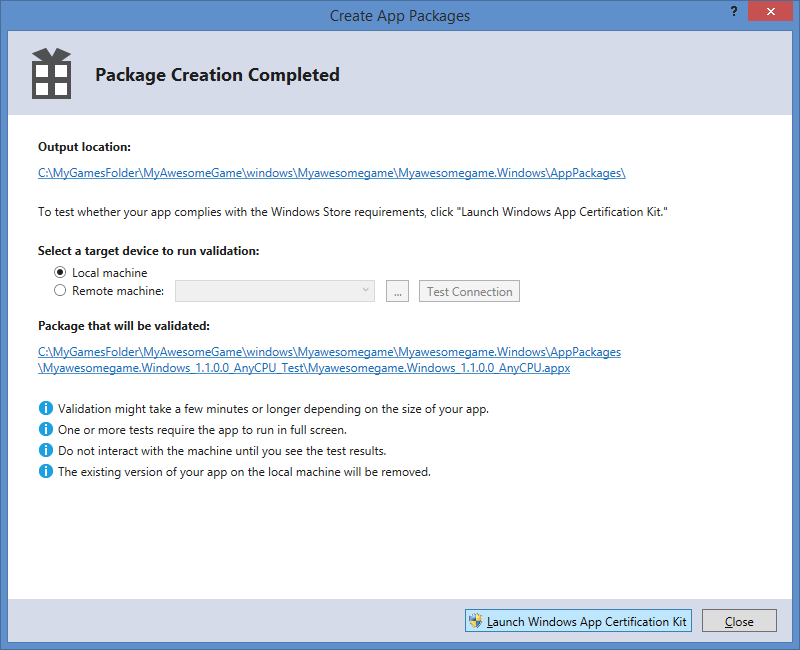 Launch
Windows App 
Certification Kit
Create and Certify Package: Step 6
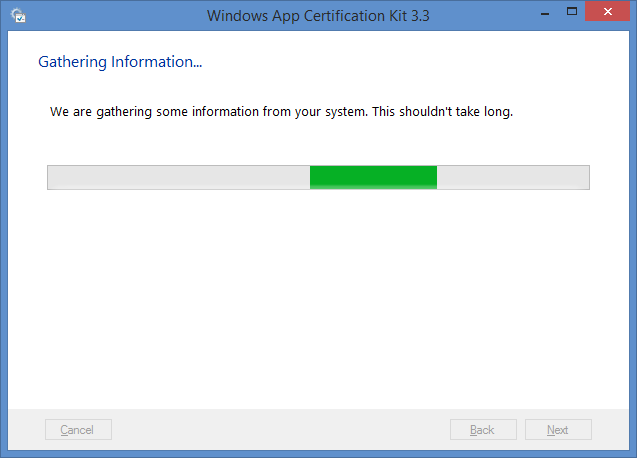 Allow the 
tool to
gather info
Create and Certify Package: Step 7
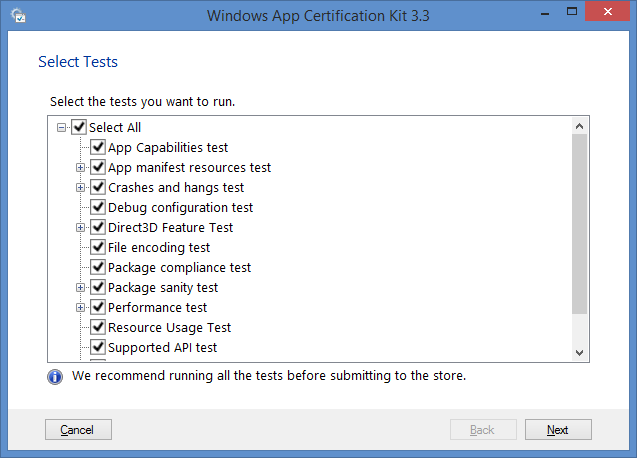 Verify that
all tests are
selected
Create and Certify Package: Step 8
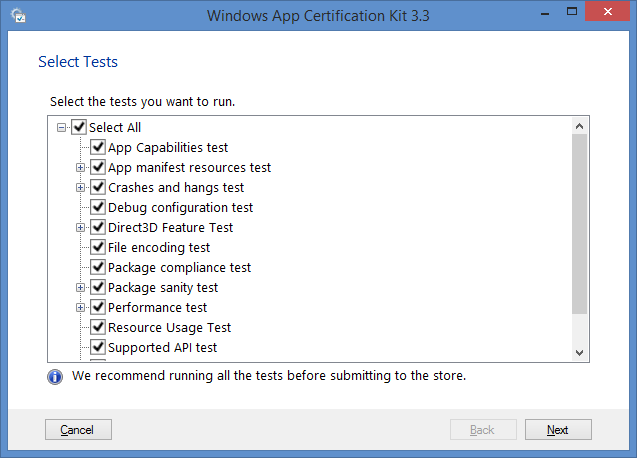 Verify that
all tests are
selected
… then, click “Next”
Create and Certify Package: Step 9
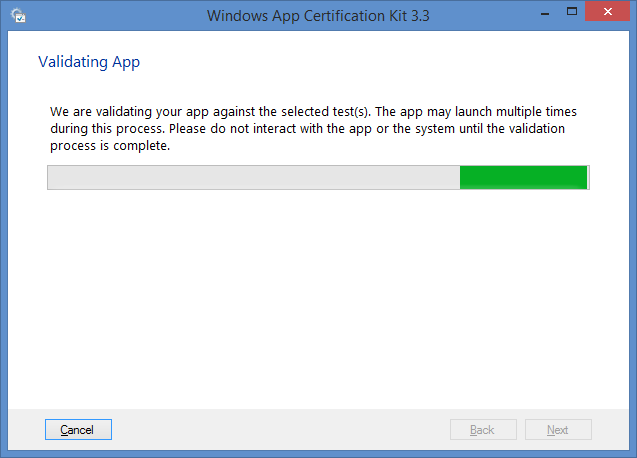 Allow the 
tool to
run validation
Create and Certify Package: Step 10
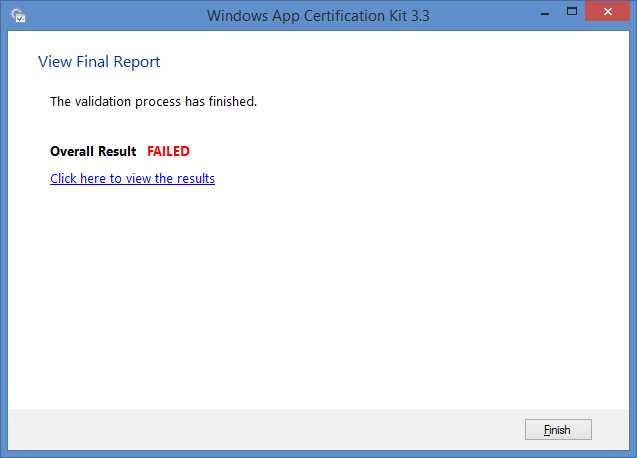 If the 
Overall Result
says FAILED,
view the results
to fix issues
Click “Finish”
NOTE: Repeat these steps after fixing issues, to submit your app.
Create and Certify Package: Step 11
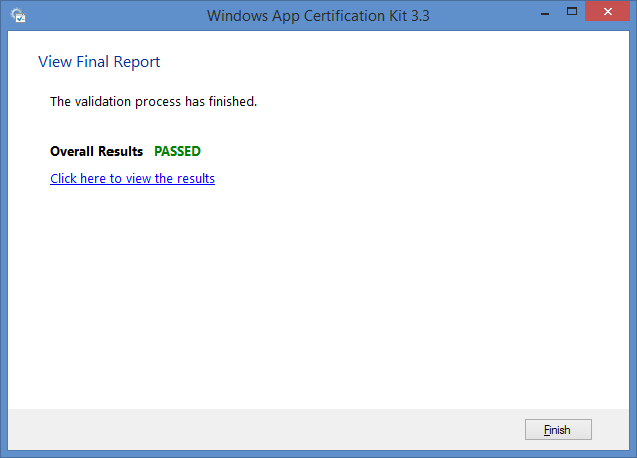 If the 
Overall Result
says PASSED,
you can proceed
Click “Finish”
Publish Package
[Speaker Notes: Publish Package]
Publish Package: Step 1
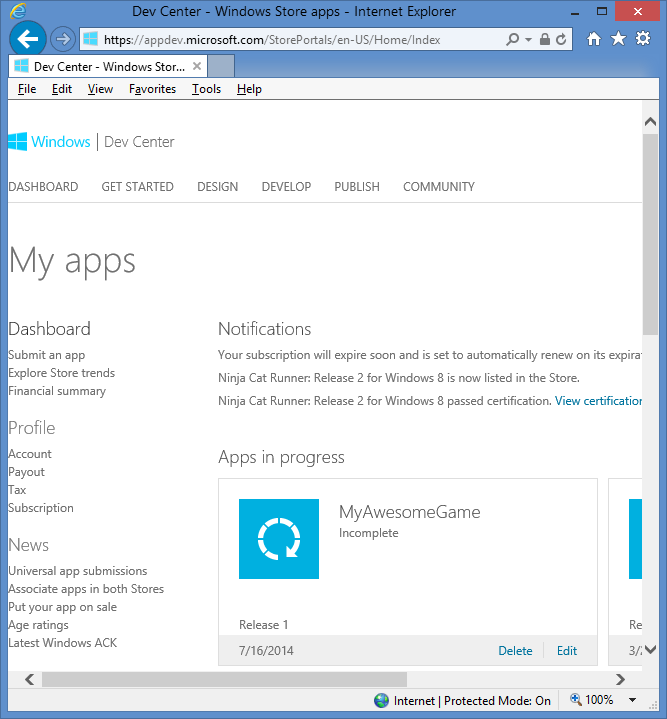 In the Dashboard of the
Windows Dev Center…
… click “Edit” for your App
Publish Package: Step 2
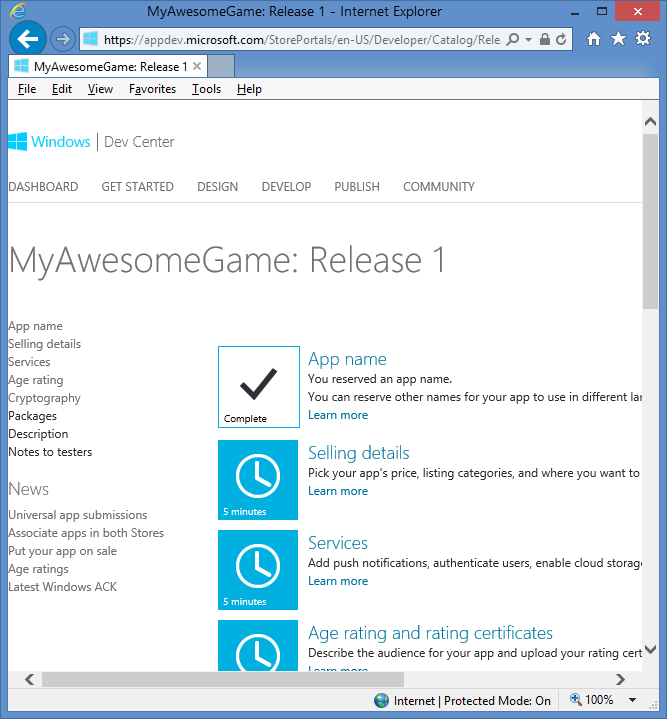 Follow the instructions
to fill out the remaining
information about your app
Publish Package: Step 3
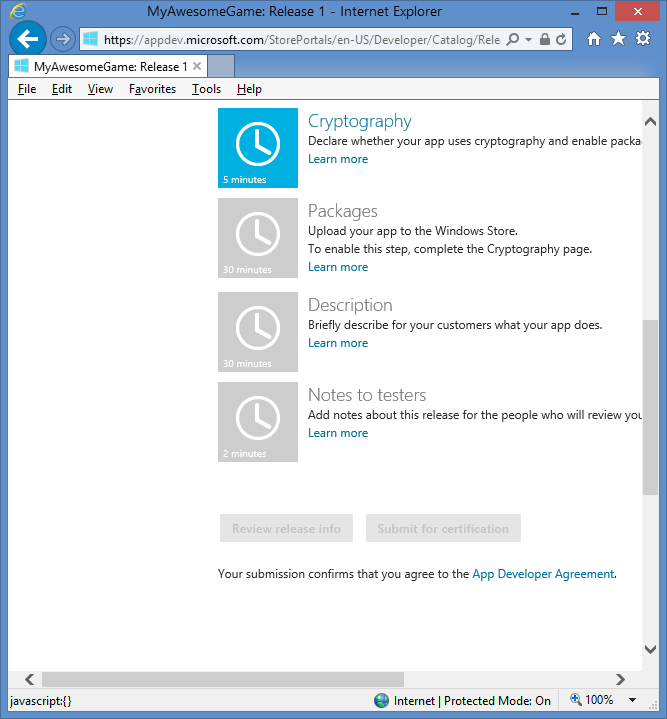 Once all the 
information
has been
entered, and
the package
has been
uploaded...
… the “Submit for certification” button
will be enabled for you to click on
Windows Phone 8
[Speaker Notes: Windows Phone 8]
Windows Phone 8: Step 1
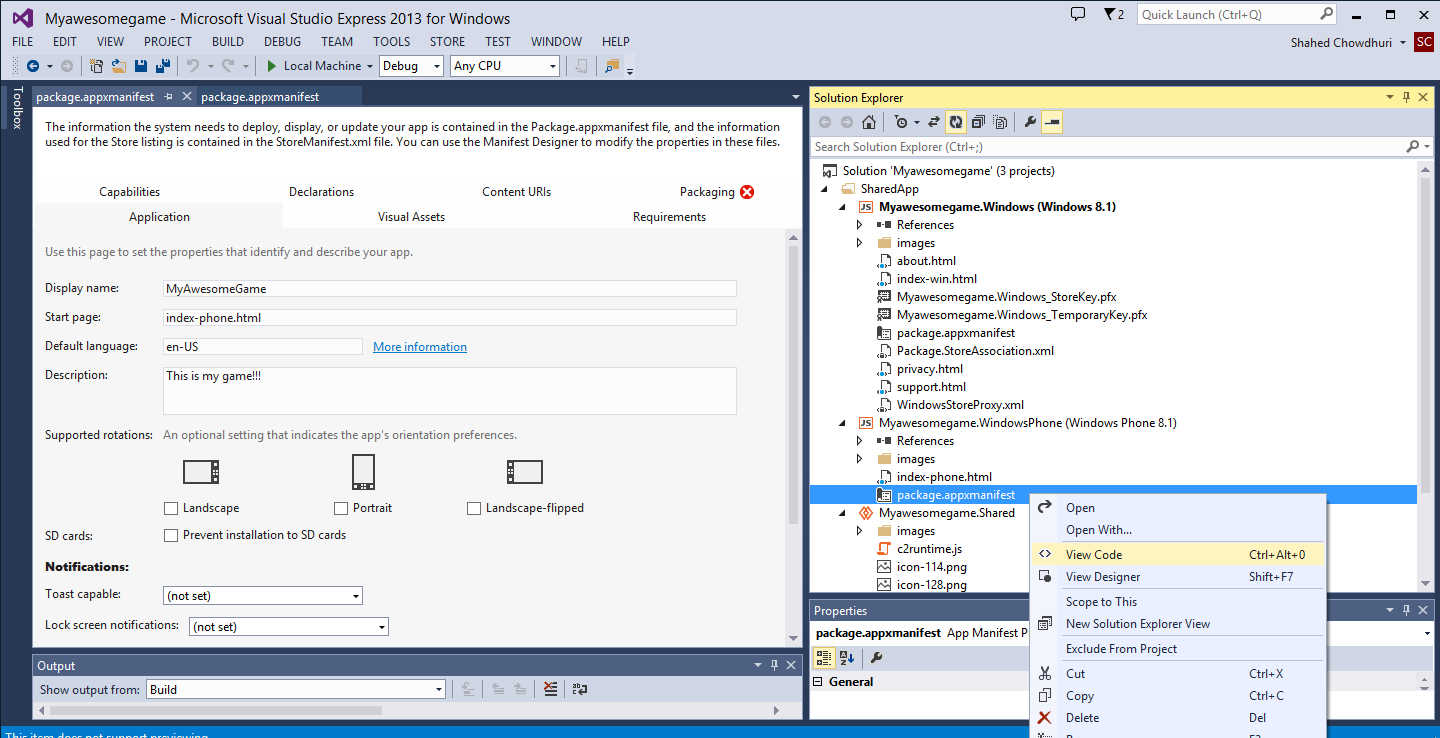 Right-click 
your WP8 package 
file, view code
Windows Phone 8: Step 2
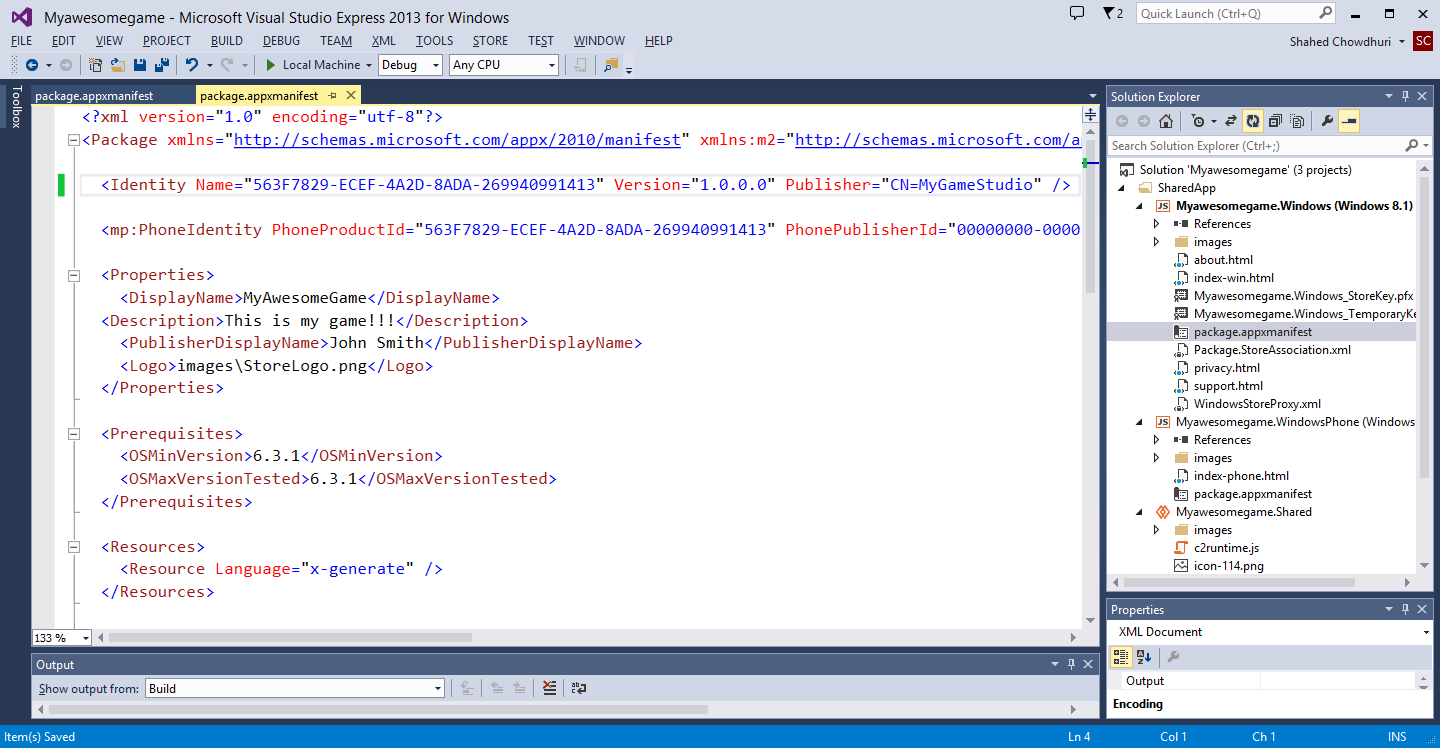 Manually add a 
Publisher value to 
<Identity> section, 
Prefixed by “CN=“
e.g. “CN=MyGameStudio”
NOTE: this is a workaround for a bug that may cause Publisher to be missing.
Windows Phone 8: Step 3
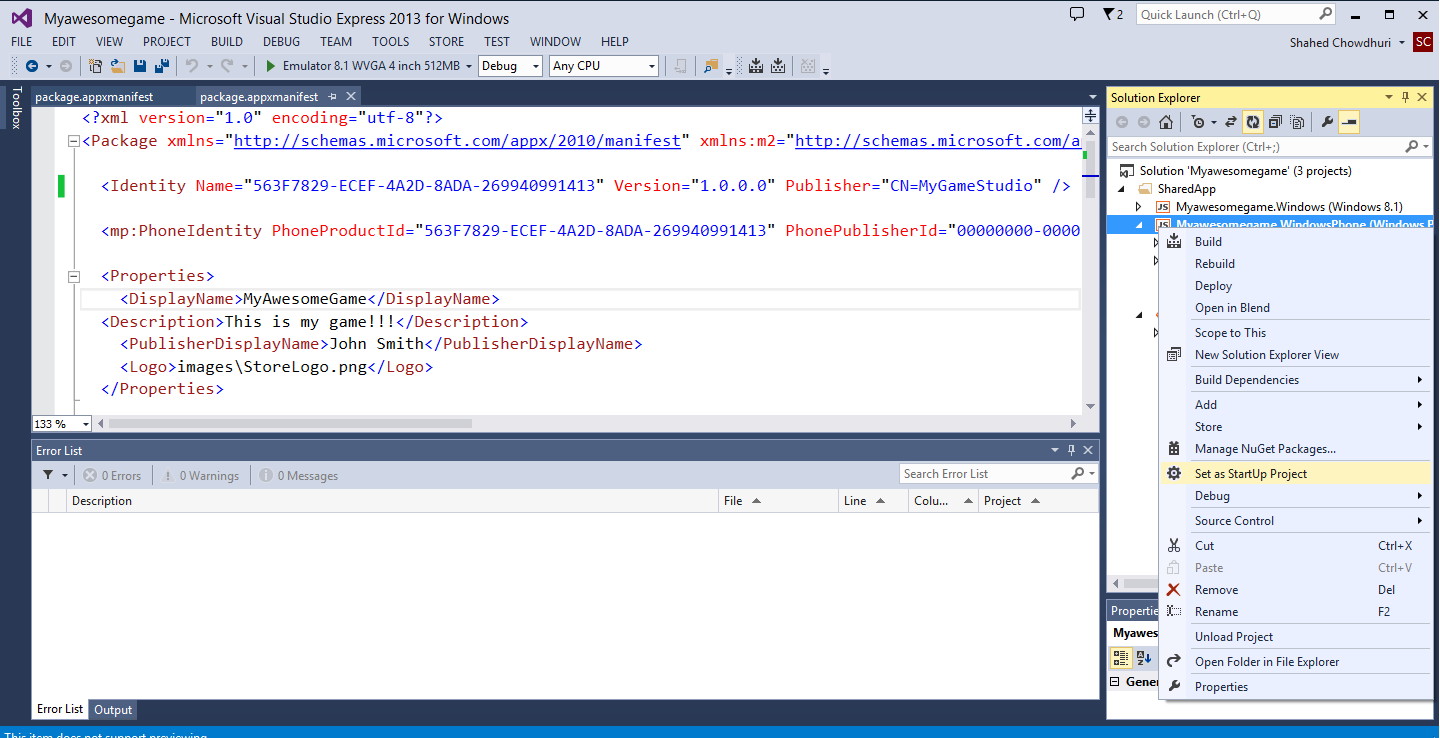 Right-click the Windows Phone project, 
… then click “Set as StartUp Project”
Windows Phone 8: Step 4
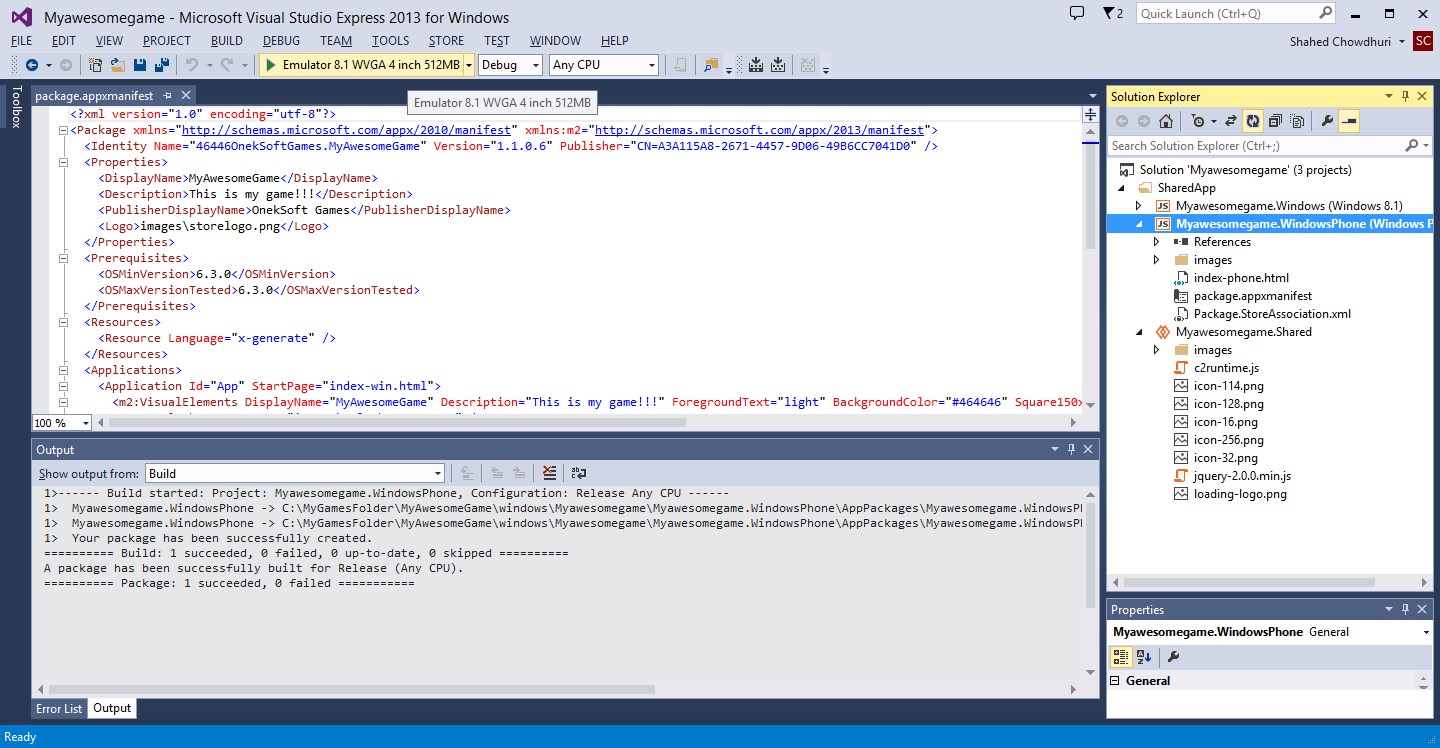 Click the “Play” button
to run your app 
in the WP8 Emulator
Windows Phone 8: Step 5…
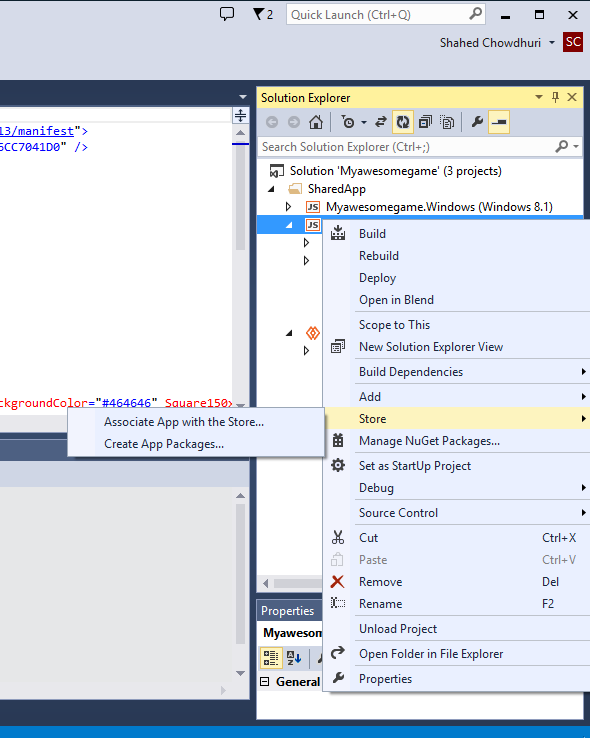 Perform additional steps, similar to Windows 8 publishing:
Associate App with the Store
Create App Packages…
Associate App with the Store

Create App Packages…
Windows Phone 8: Additional Steps
Go to the Dashboard on http://dev.windowsphone.com to submit your app
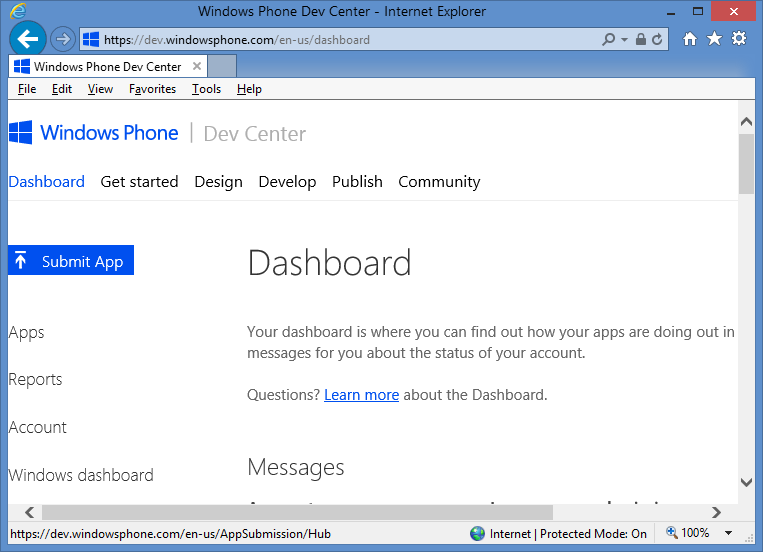 Windows Phone 8: Final Steps
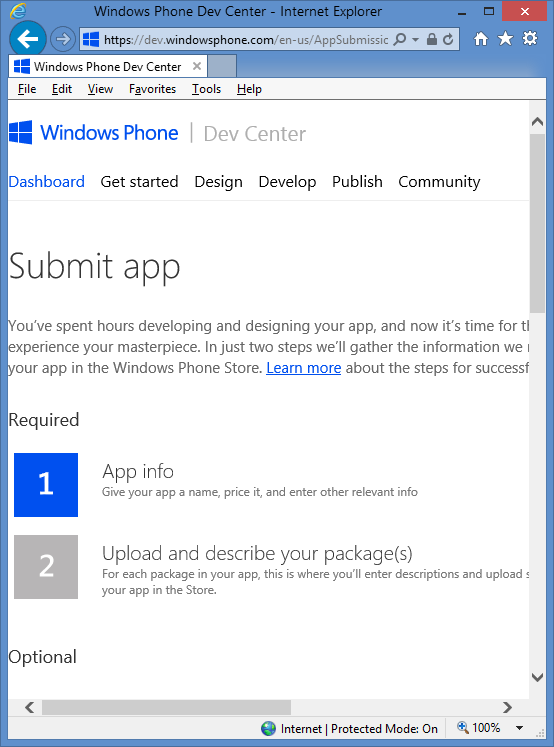 Follow the instructions
to fill out the remaining
information about your app
Windows Phone 8: Review & Submit!
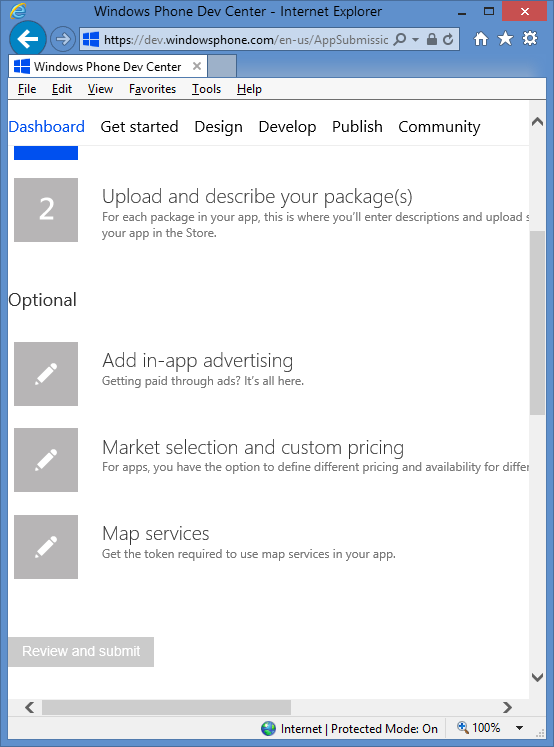 Once all the 
information
has been
entered, and
the package
has been
uploaded…
… the “Review and Submit” button
will be enabled for you to click on
Alternative Tools
[Speaker Notes: Alternative Tools]
App Studio
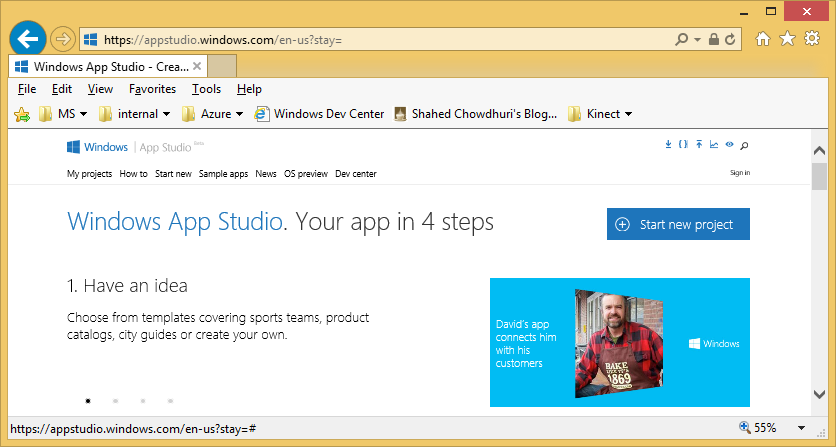 App Studio
Link: https://appstudio.windows.com/
[Speaker Notes: App Studio

(website)

App Studio
Link: https://appstudio.windows.com/]
App Studio in 4 Steps (from App Studio website)
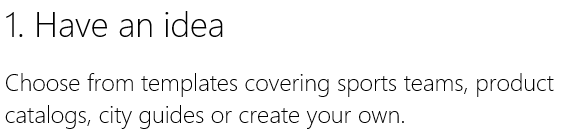 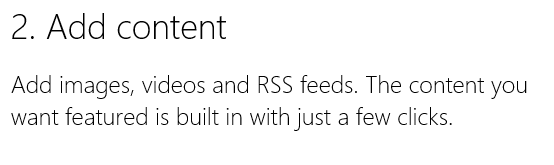 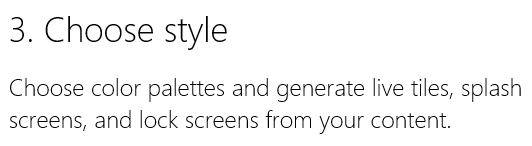 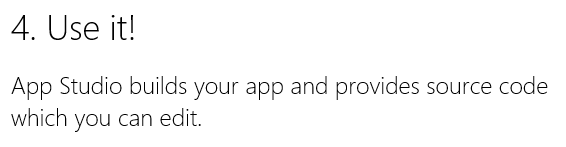 App Studio Tutorial
Link: http://social.technet.microsoft.com/wiki/contents/articles/24933.create-a-universal-application-with-windows-app-studio.aspx
[Speaker Notes: App Studio in 4 Steps (from App Studio website)

Have an idea
Add content
Choose style
Use It!

App Studio Tutorial
Link: http://social.technet.microsoft.com/wiki/contents/articles/24933.create-a-universal-application-with-windows-app-studio.aspx]
Build Your App in Your Browser
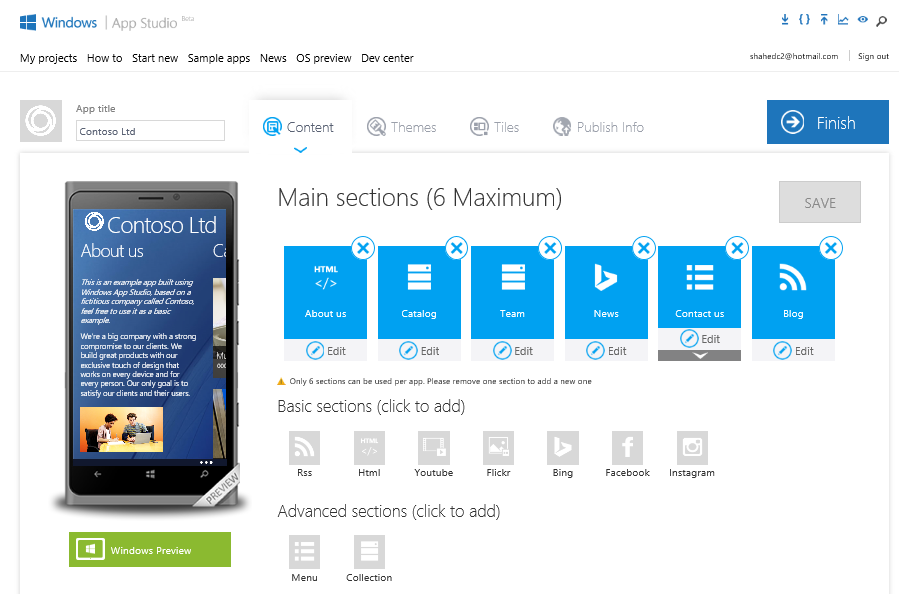 Click Finish
When Done
[Speaker Notes: Build Your App in Your Browser

(screenshot of App Studio UI)

Click Finish When Done]
Generate & Download
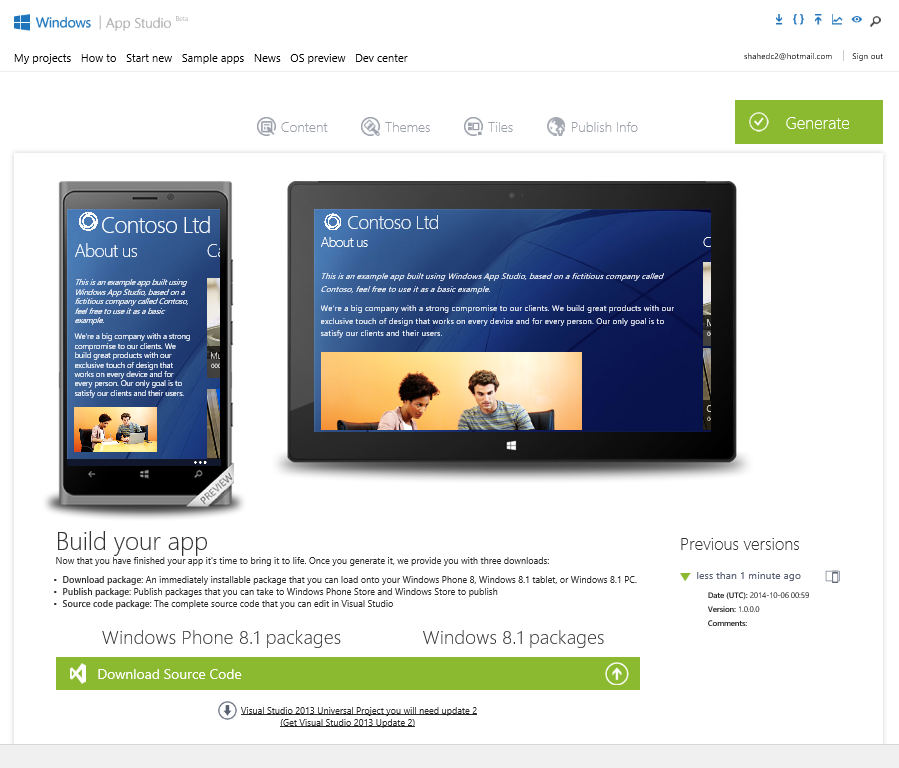 Download Source Code
[Speaker Notes: Generate & Download

(screenshot of App Studio UI)
Download Source Code]
Construct 2
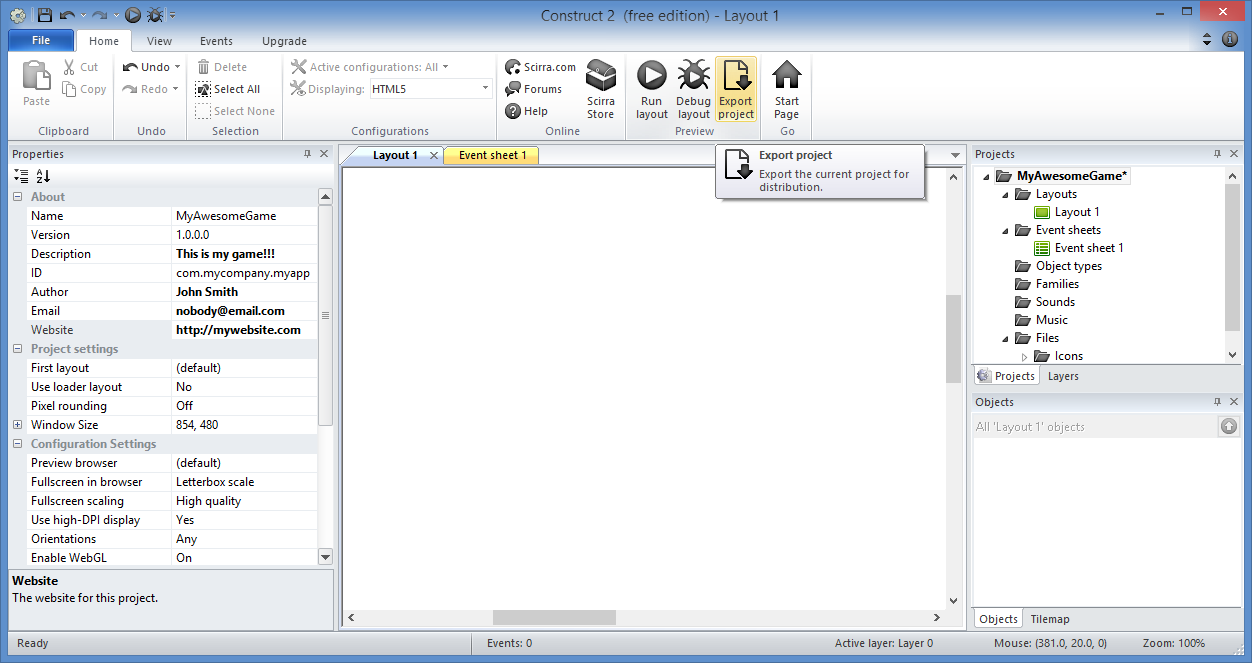 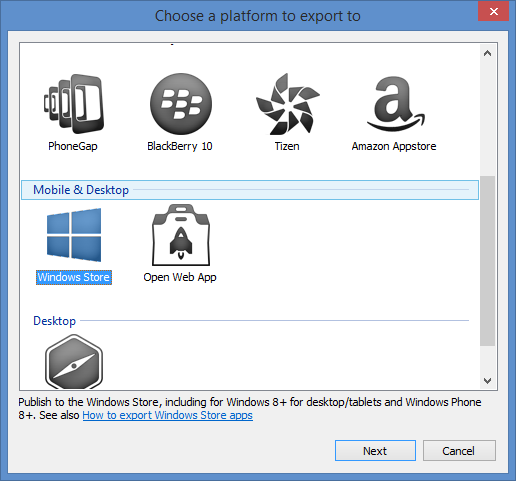 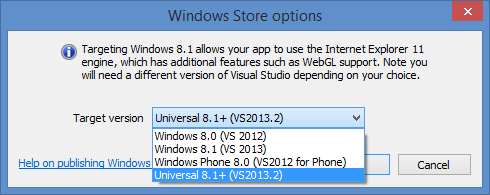 More information:
Index Page: http://WakeUpAndCode.com/construct2 
Exporting & Publishing: http://wakeupandcode.com/construct-2-exporting-and-publishing-to-web-windows-8-and-windows-phone-8/
[Speaker Notes: Construct 2

(screenshot of Construct 2 UI for Exporting to Windows Universal format)

More information:
Index Page: http://WakeUpAndCode.com/construct2 
Exporting & Publishing: http://wakeupandcode.com/construct-2-exporting-and-publishing-to-web-windows-8-and-windows-phone-8/]
Unity
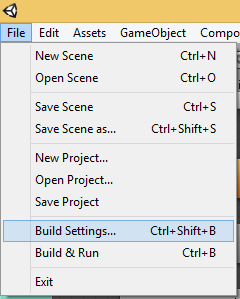 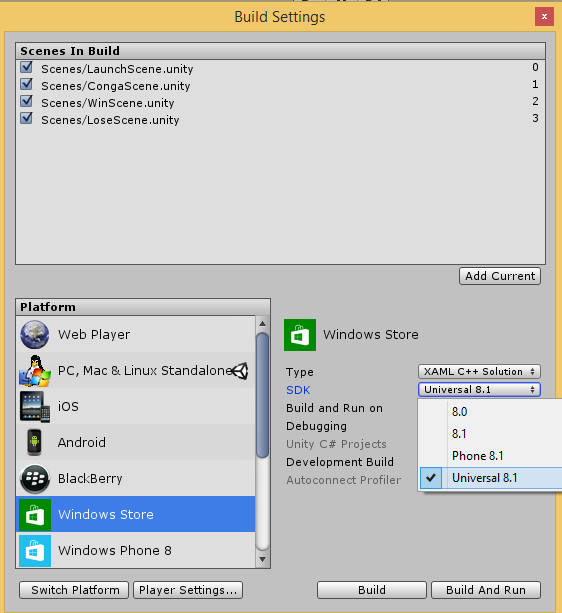 More Information
Index Page: http://WakeUpAndCode.com/unity 
Universal Apps in Unity: http://blogs.unity3d.com/2014/08/07/introducing-universal-windows-applications-in-unity/
[Speaker Notes: Unity

(screenshot of Unity for setting Build Settings to Windows Universal format)

More Information
Index Page: http://WakeUpAndCode.com/unity 
Universal Apps in Unity: http://blogs.unity3d.com/2014/08/07/introducing-universal-windows-applications-in-unity/]
What About Xbox One?
[Speaker Notes: What About Xbox One?]
Xbox One!
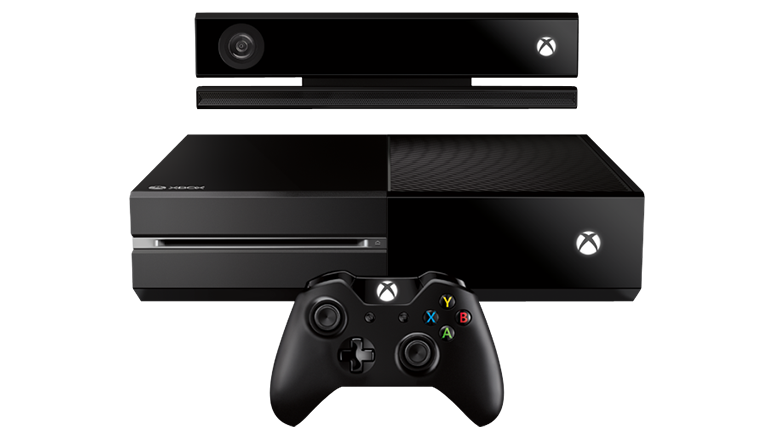 Apply: 
http://xbox.com/id 

Discuss: 
http://facebook.com/groups/XboxOneIndieDevs  

FAQ: 
http://tinyurl.com/idxboxfaq
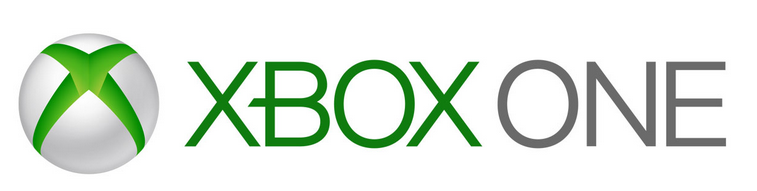 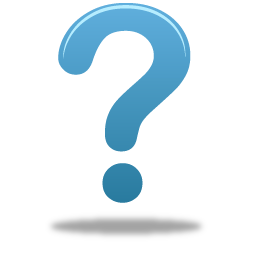 Questions?
[Speaker Notes: Questions?]
Contact
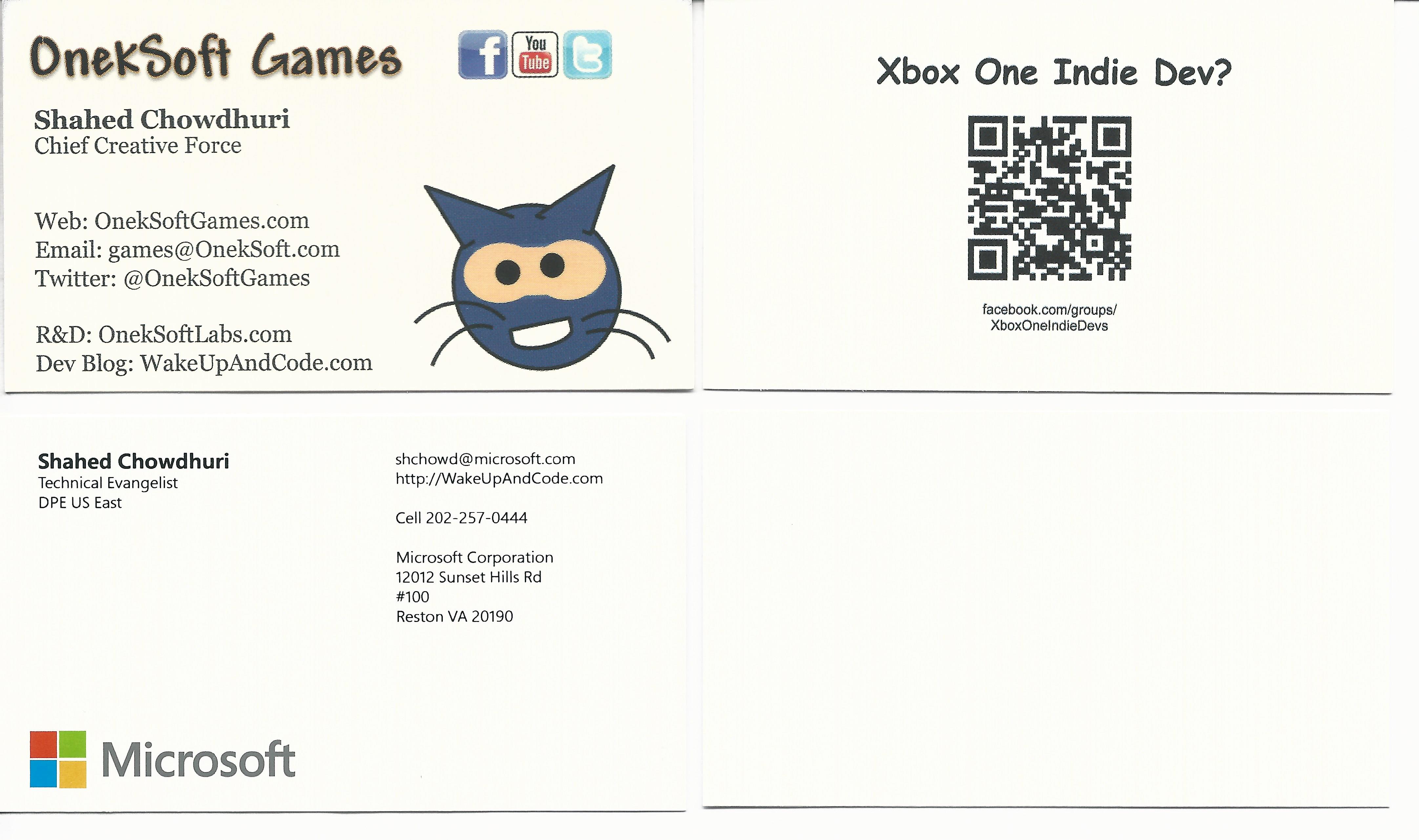 Email: shchowd@microsoft.com  Twitter: @shahedC
[Speaker Notes: Contact

Microsoft email: shchowd@microsoft.com
Personal Twitter: @shahedC

Dev Blog: WakeUpAndCode.com]